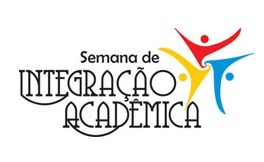 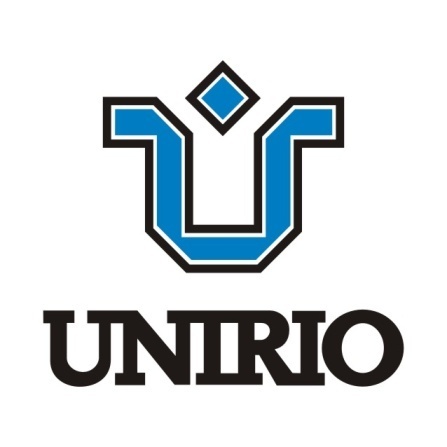 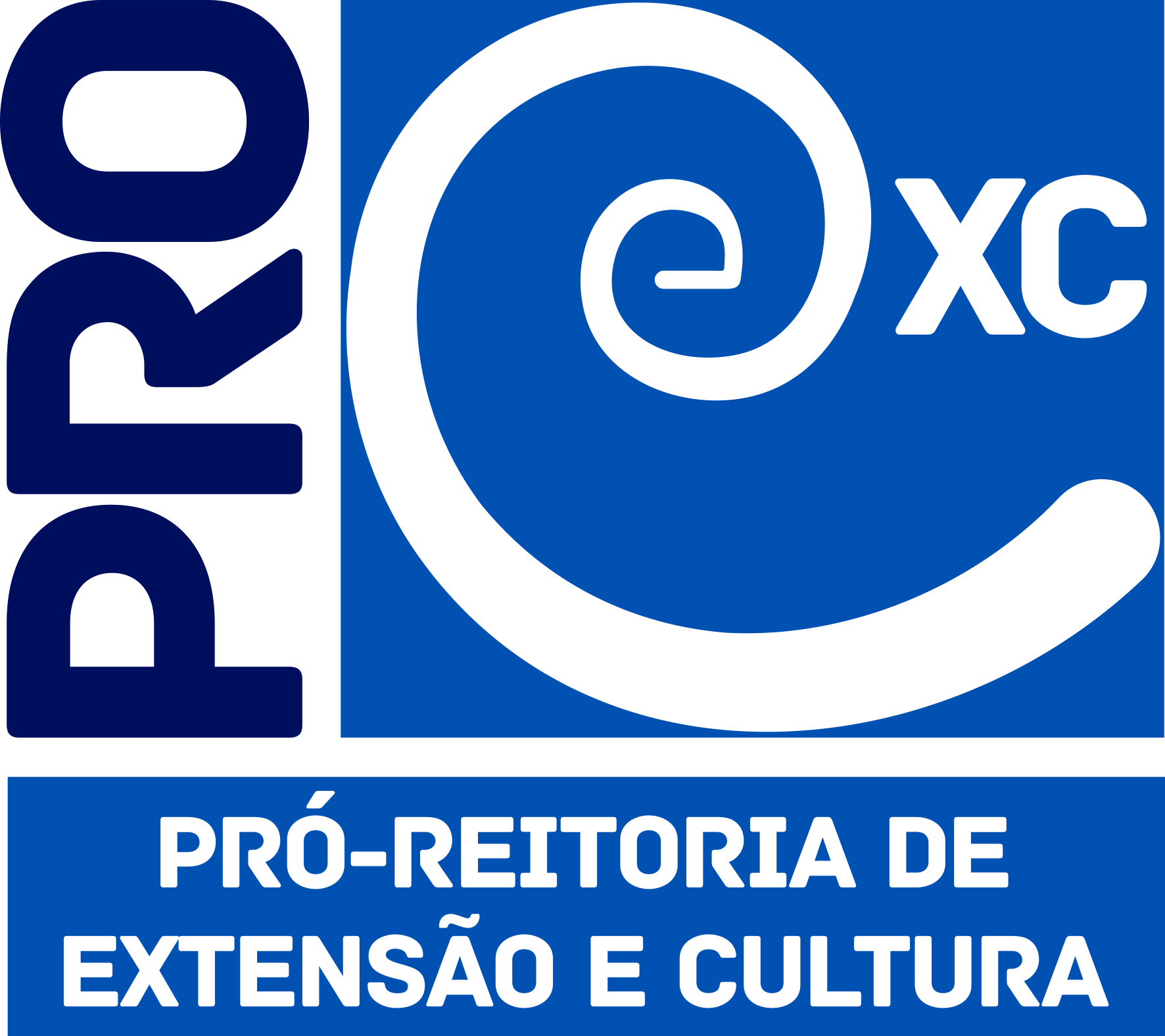 Premiação da Pró-Reitoria de Extensão e Cultura 2017
Os Melhores da 15ª Semana de Integração Acadêmica
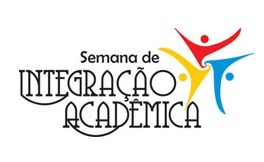 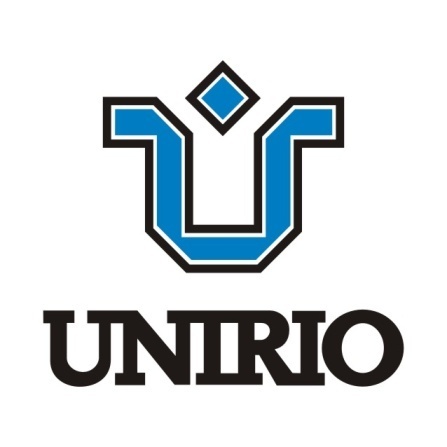 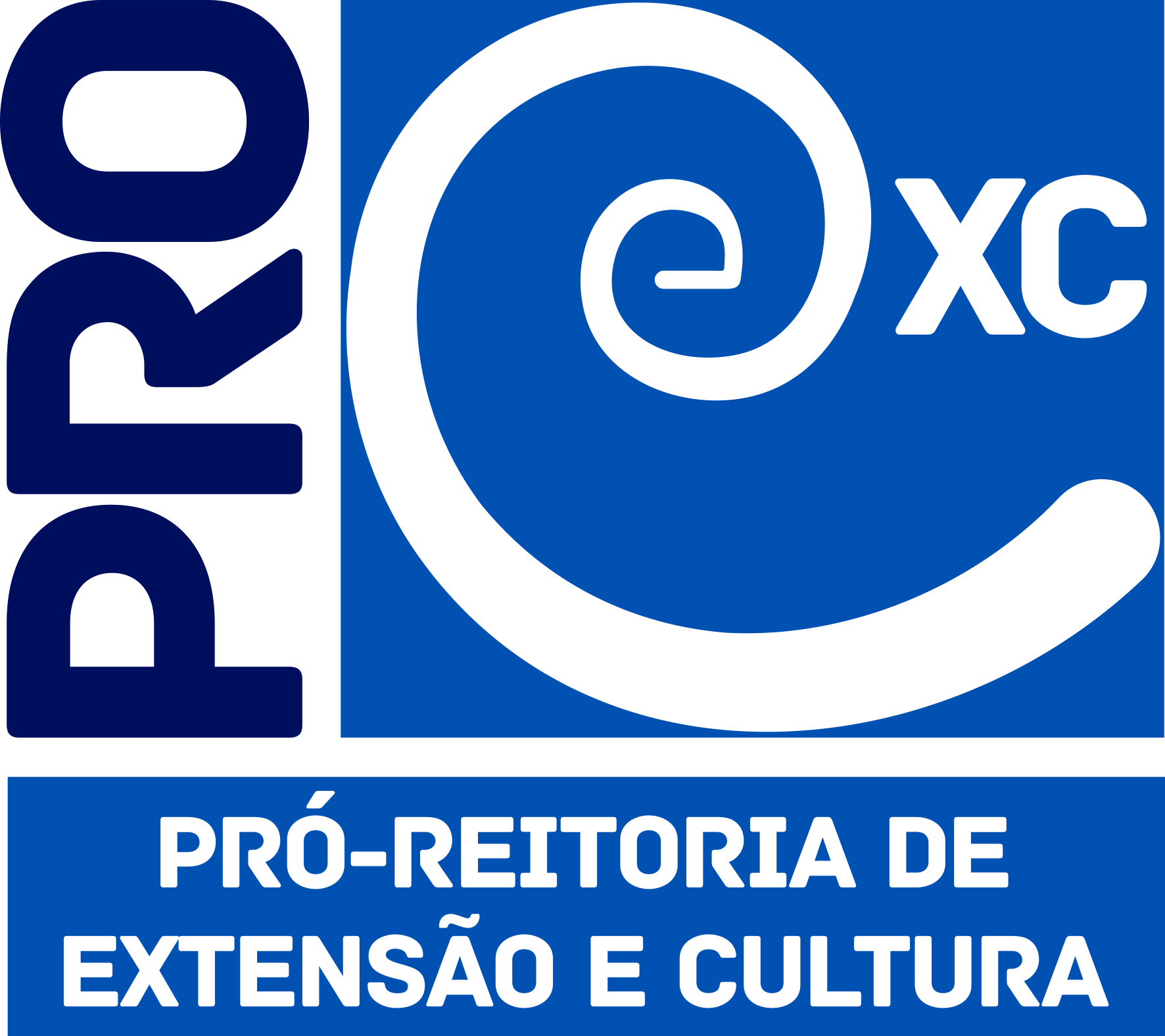 15ª Semana de Integração Acadêmica
23 a 27 de outubro de 2017
Modalidade Apresentação ArtísticaIndicados
-”Big Band na UNIRIO: interfaces com as diversas” Coordenador:Thiago Trajano
- “CORO JUVENIL UNIRIO” Coordenador: Julio Cesar Moretzsohn Rocha
- “Prática de Orquestra de Música Popular” Coordenador: Josimar Machado Gomes Carneiro
- ”Quem canta seus males espanta” Coordenadora: Silvia Sobreira
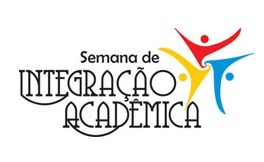 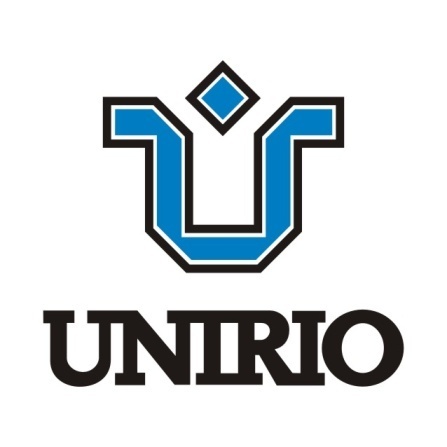 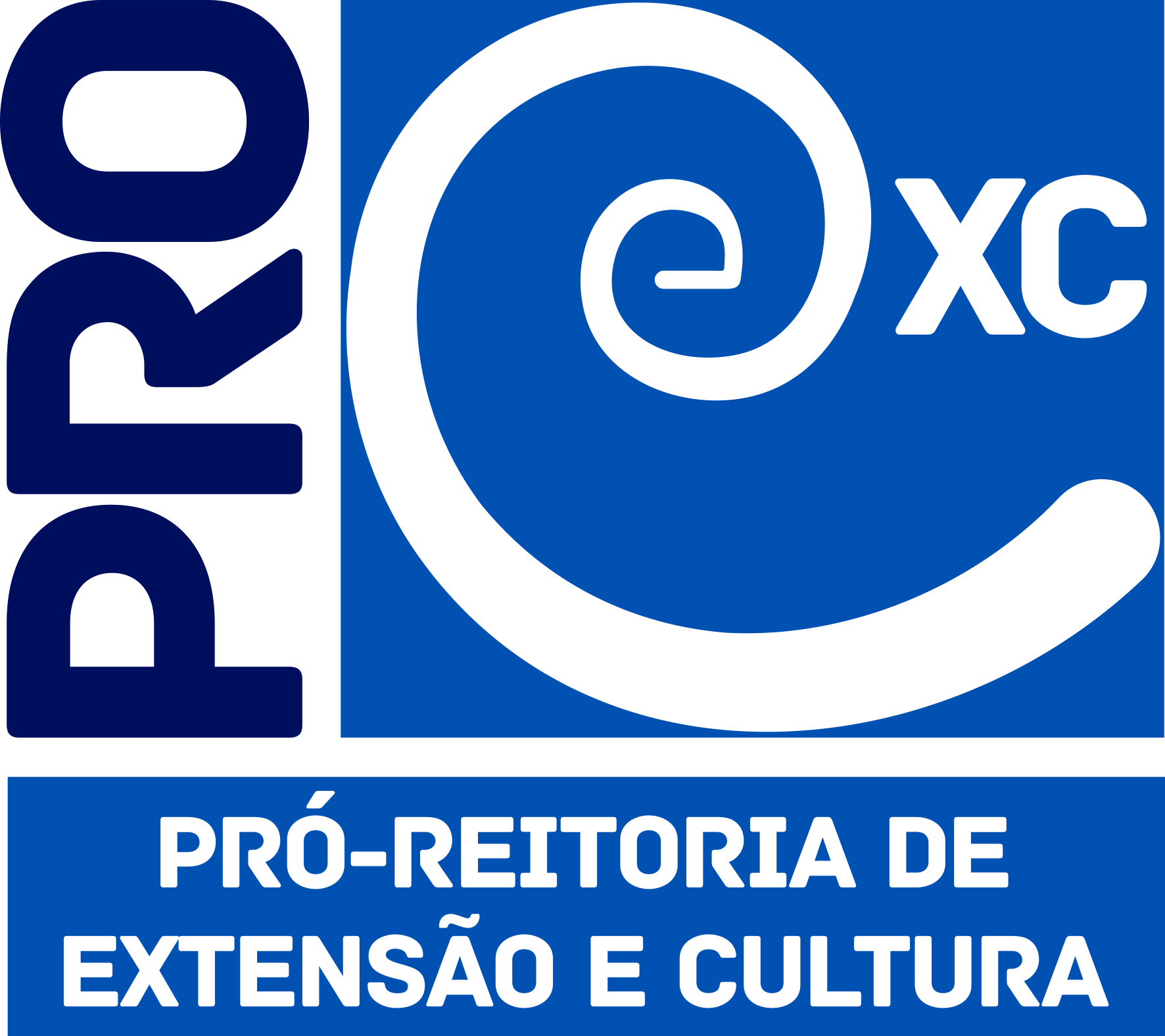 15ª Semana de Integração Acadêmica
23 a 27 de outubro de 2017
2º Lugar
Modalidade Apresentação Artística
CORO JUVENIL UNIRIO Coordenador: Prof. Julio Moretzsohn Jorge Potyguara , Caroline da Silva Moraes, Giselle Gomes Sales , Daniel Rangel e Rafael Souza.
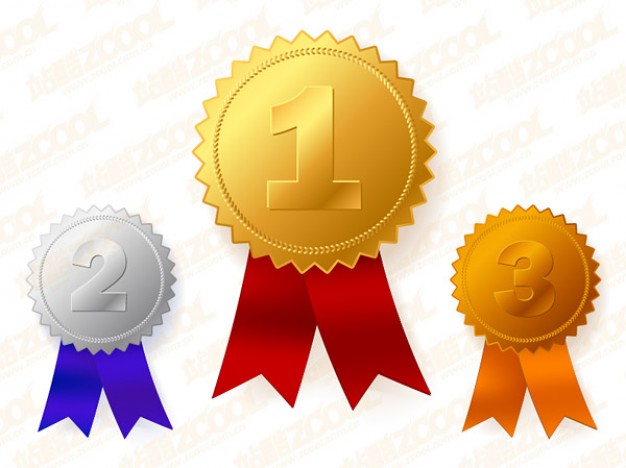 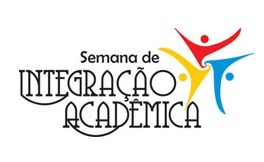 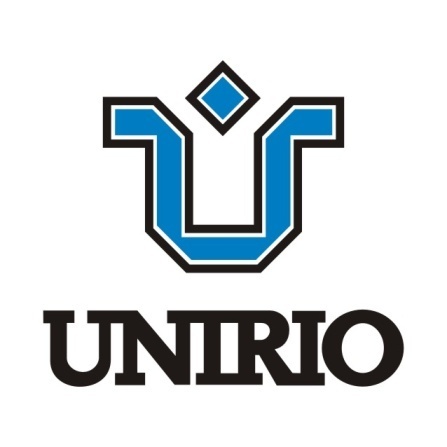 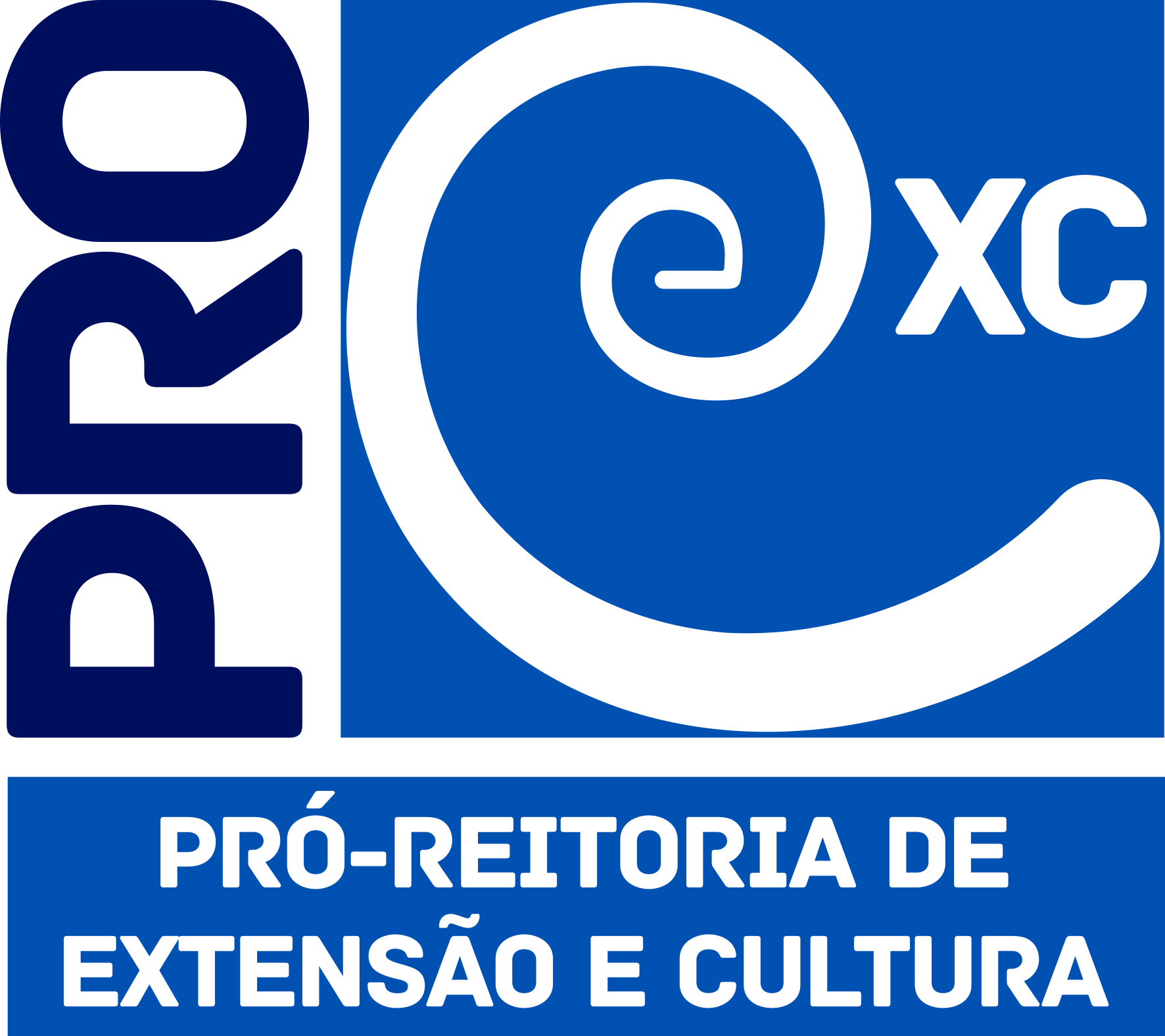 15ª Semana de Integração Acadêmica
23 a 27 de outubro de 2017
1º Lugar
Modalidade Apresentação Artística
Big Band na UNIRIO: interfaces com as diversas Coordenador: Thiago Trajano
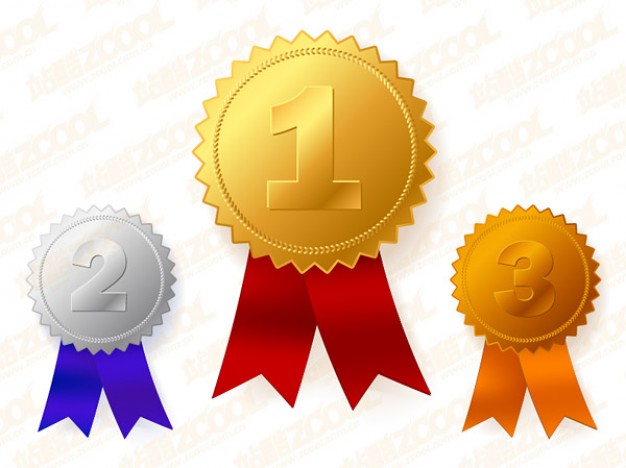 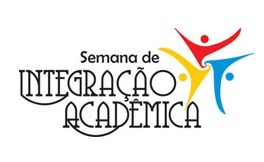 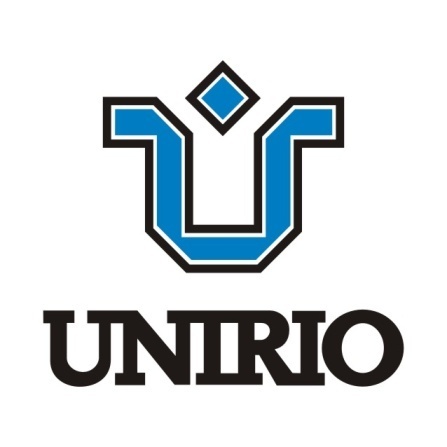 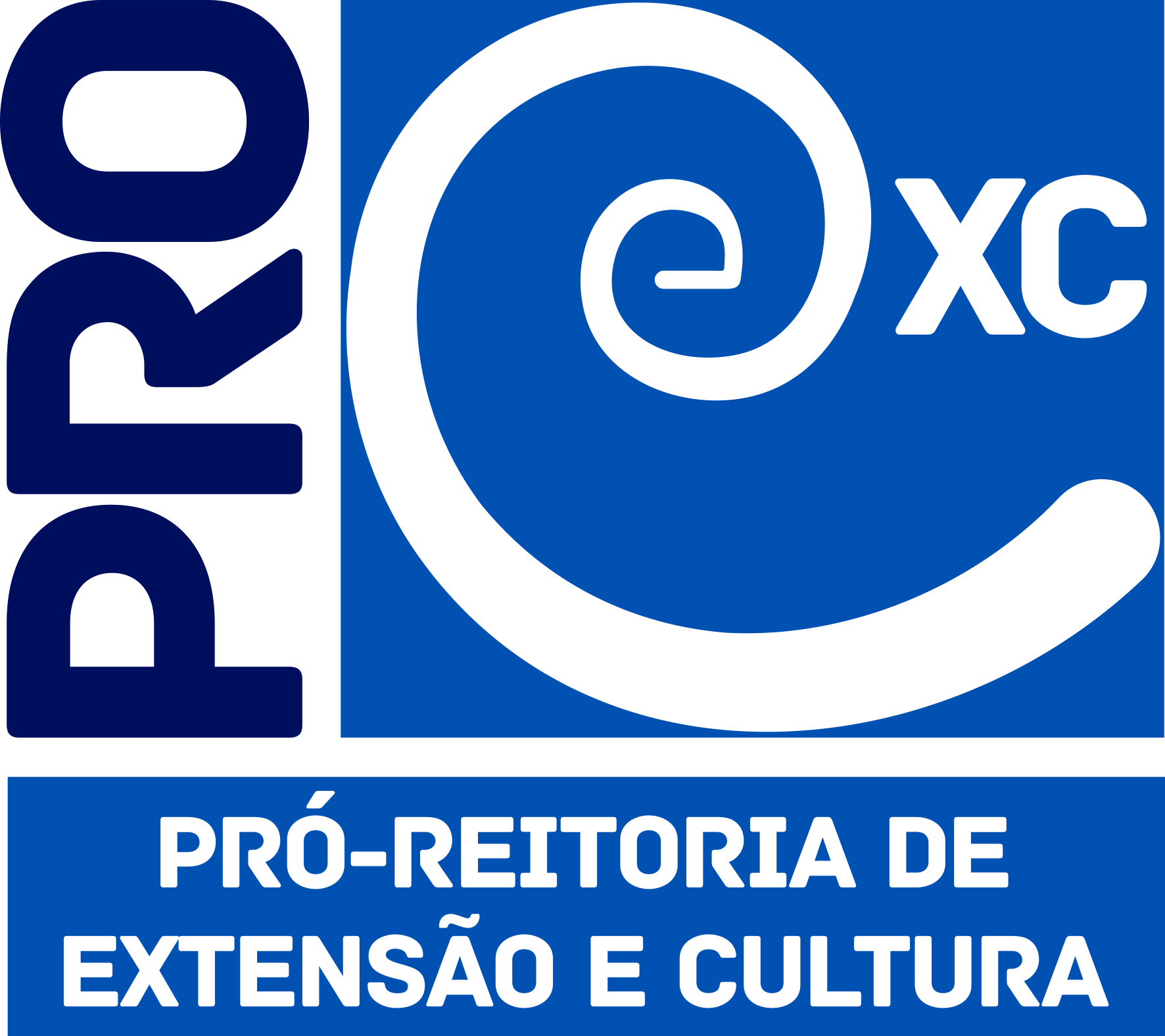 15ª Semana de Integração Acadêmica
23 a 27 de outubro de 2017
Modalidade Apresentação PainelIndicados
- “Aspectos pisco-sociais das cicatrizes de acne e a importância de seu tratamento” Coordenador: Jorge francisco da cunha pinto
- “CORREÇÃO DE CICATRIZES INESTÉTICAS COM TÉCNICAS MINIMAMENTE INVASIVAS EM POPULAÇÃO ATENDIDA NO HOSPITAL UNIVERSITÁRIO GAFFRÉE E GUINLE” Coordenadora: Simone Tavares Veloso
-” COLEÇÃO TEMÁTICA DA FLORA DO  MONUMENTO NATURAL DOS MORROS DO PÃO DE AÇÚCAR E URCA” Coordenadora: Laura Jane Moreira Santiago
- “O ensino de Matemática para uma educação inclusiva” Coordenador: Raquel Tavares Scarpelli de Araujo Moreira
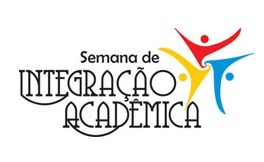 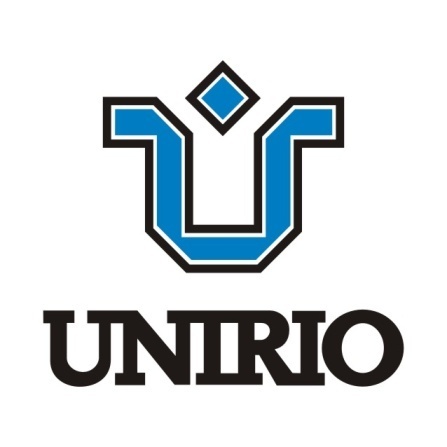 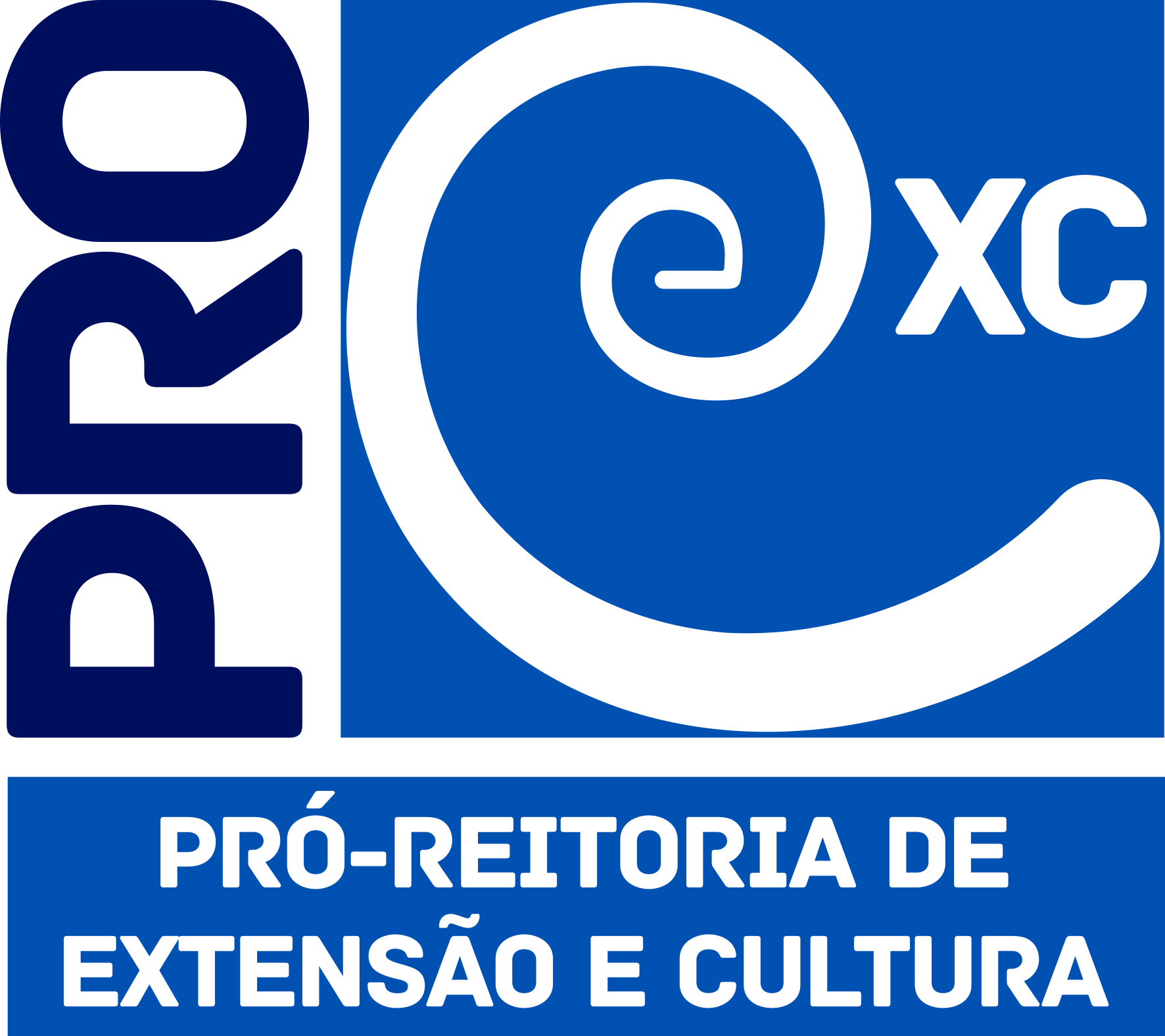 15ª Semana de Integração Acadêmica
23 a 27 de outubro de 2017
Modalidade Apresentação PainelIndicados
- “BIBLIOTERAPIA EM ESTUDO” Coordenadora: MARILIA AMARAL MENDES ALVES
- “Entendendo e Ensinando sobre Síndrome de Down” Coordenadora: Carmen Lucia Antão Paiva
- “Turismo Cultural no Campo de Santana e entorno” Coordenadora: Eloise Silveira Botelho
-”QUÍMICA SENSORIAL” Coordenadora: SAMIRA DA GUIA MELLO PORTUGAL- “Grupo de Apoio Estatístico de Assessoria para Pesquisa - GAE Assessoria” Coordenador: Alexandre Sousa da Silva
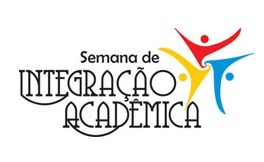 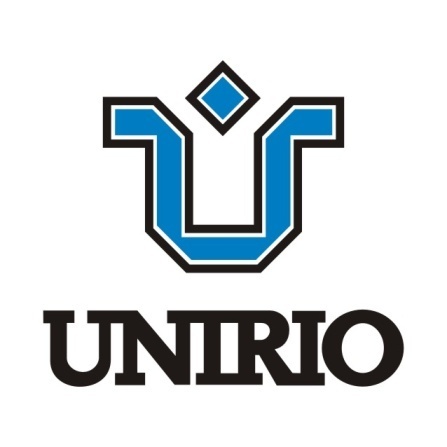 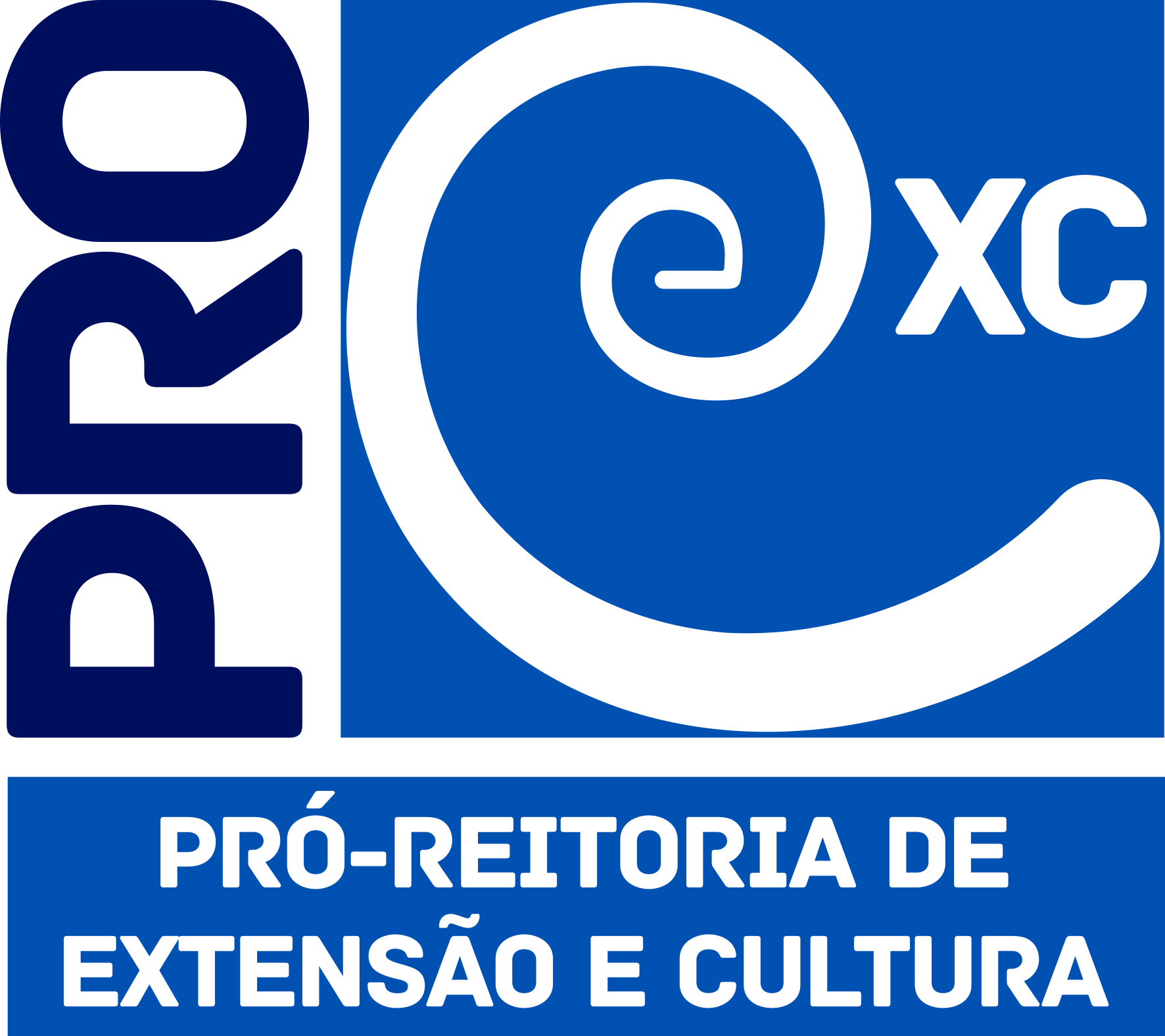 15ª Semana de Integração Acadêmica
23 a 27 de outubro de 2017
Modalidade Apresentação PainelIndicados
- “CORREÇÃO DE CICATRIZES INESTÉTICAS COM TÉCNICAS MINIMAMENTE INVASIVAS EM POPULAÇÃO ATENDIDA NO HOSPITAL UNIVERSITÁRIO GAFFRÉE E GUINLE” Coordenadora: Simone Tavares Veloso
- “Produção e difusão editorial de Extensão e Cultura da UNIRIO” Coordenadora: Naira Christofoletti Silveira
- “Saúde Mental e Atenção Básica: desenvolvendo oficinas terapêuticas no Centro Municipal de Saúde Madre Tereza de Calcutá” Coordenadora: Rosâne Mello
-”Sahaja Yoga: Equilíbrio, Paz interior e Qualidade de vida” Coordenadora: Jurandy Susana Patricia Ocampo
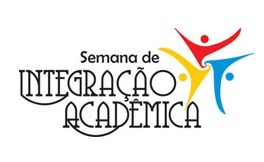 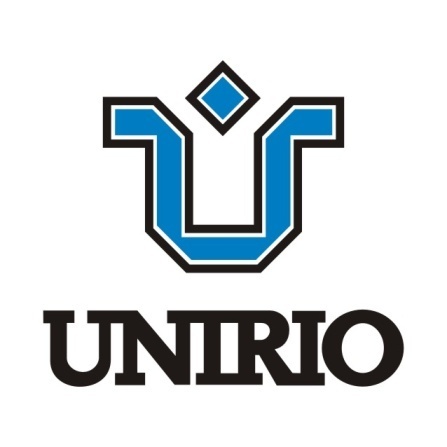 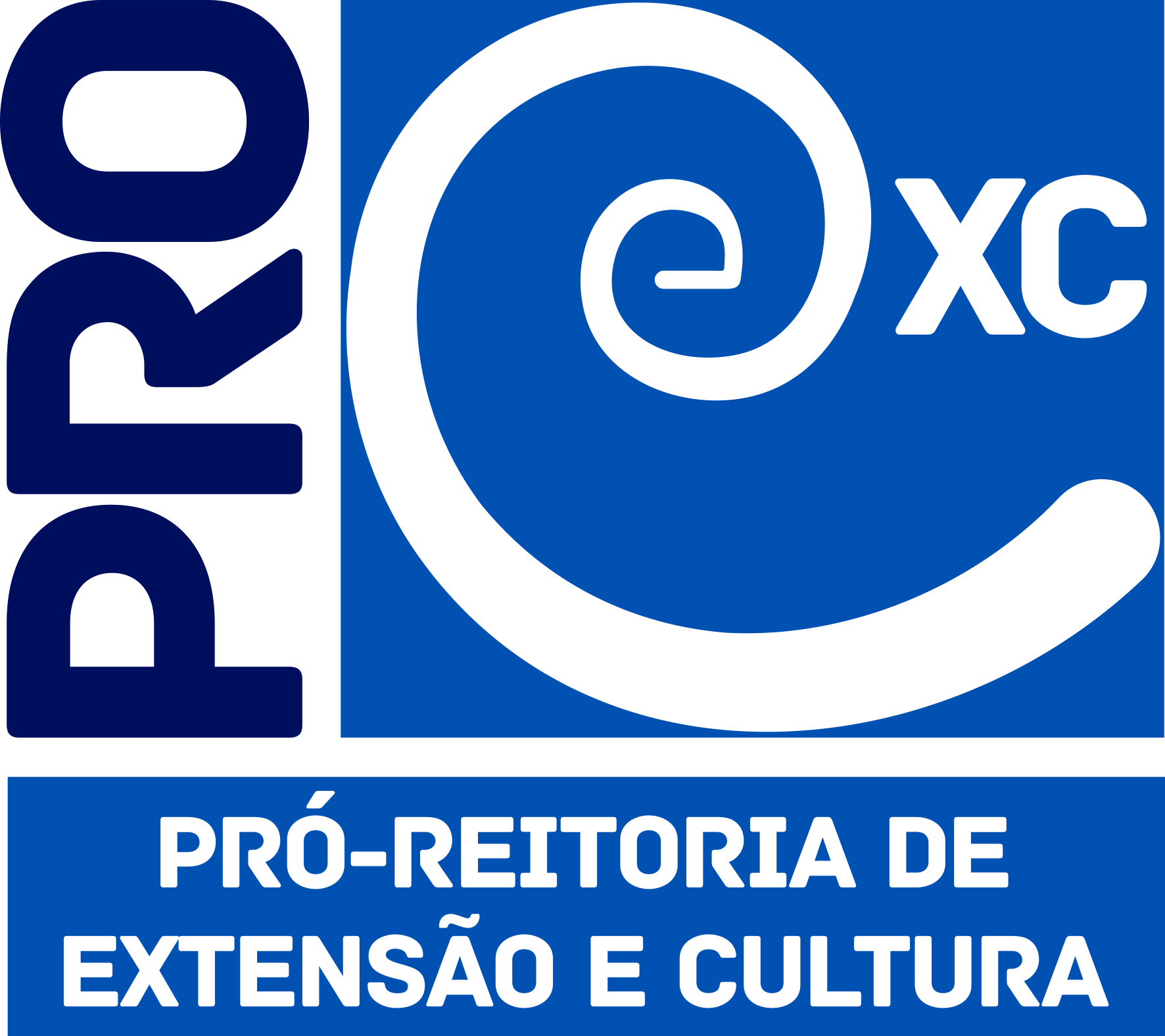 15ª Semana de Integração Acadêmica
23 a 27 de outubro de 2017
Modalidade Apresentação PainelIndicados
- “Modelos tridimensionais para o ensino de ciências” Coordenadora: Camila Maistro Patreze
- “Construção de vocabulário de referência em Língua instrumental” Coordenadora: Marcello de Oliveira Pinto
“Núcleo de Produção Editorial Multidiciplinar” Coordenador: Marcello de Oliveira Pinto
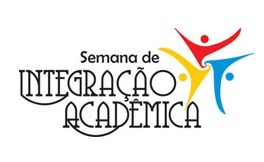 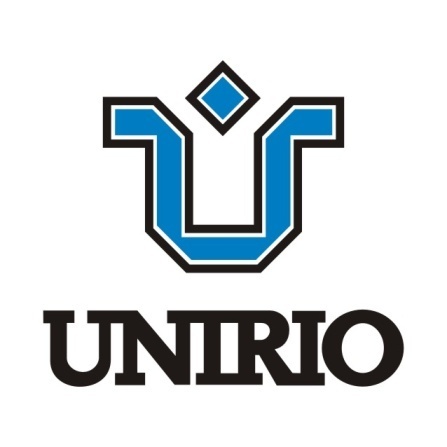 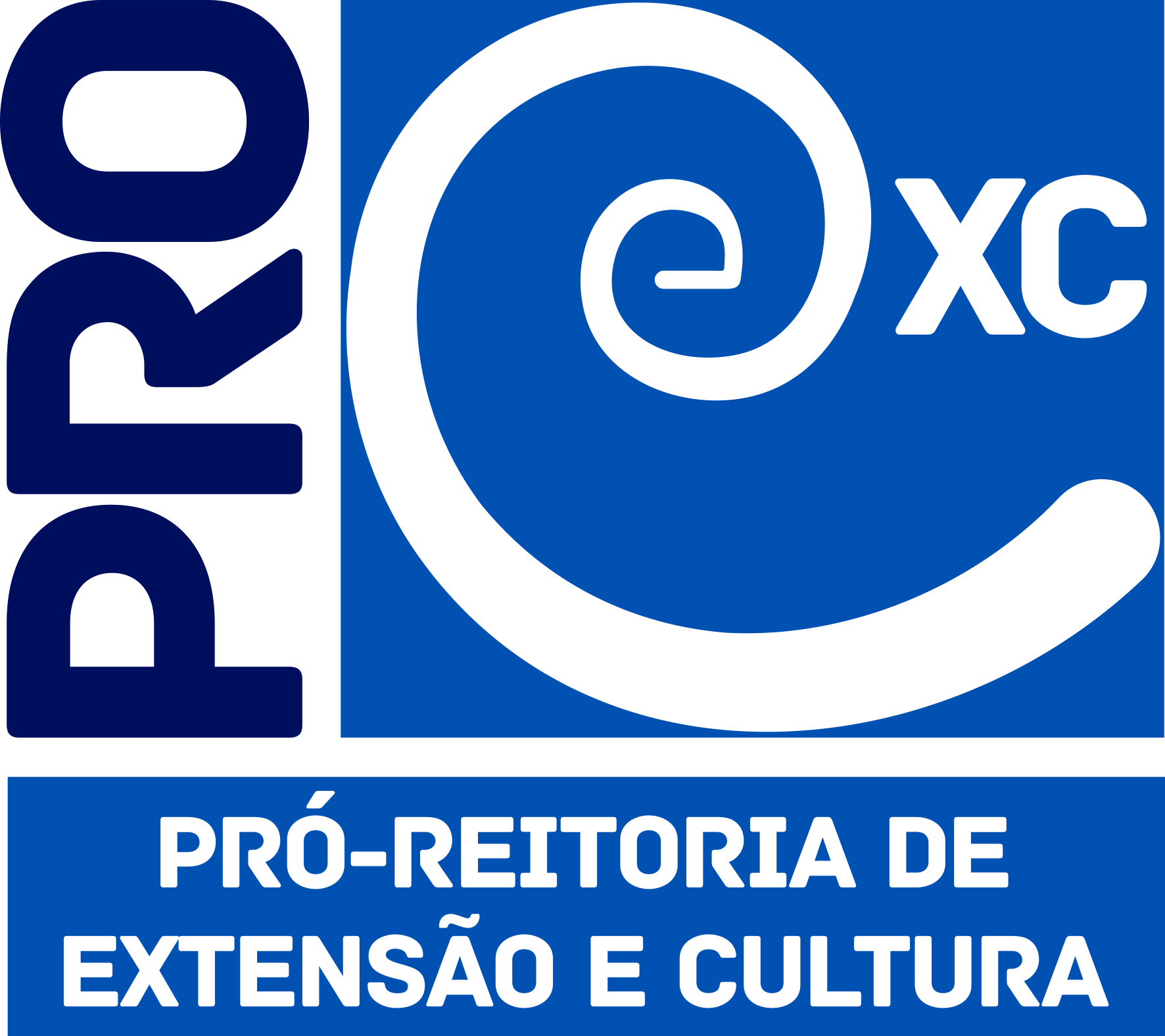 15ª Semana de Integração Acadêmica
23 a 27 de outubro de 2017
3º Lugar
Modalidade Apresentação Painel
COLEÇÃO TEMÁTICA DA FLORA DO  MONUMENTO NATURAL DOS MORROS DO PÃO DE AÇÚCAR E URCA Coordenadora: Laura Jane Moreira Santiago Danilo Alves de Carvalho, Letícia Sampaio Estevam, Ilnah Saldanha Marini, João Paulo Gringo Pereira, Juliana Bulchi da Costa, Izabella Fontenelle de Andrade, Luiz Fernando Bondi de Macedo, Ricardo P. Louro
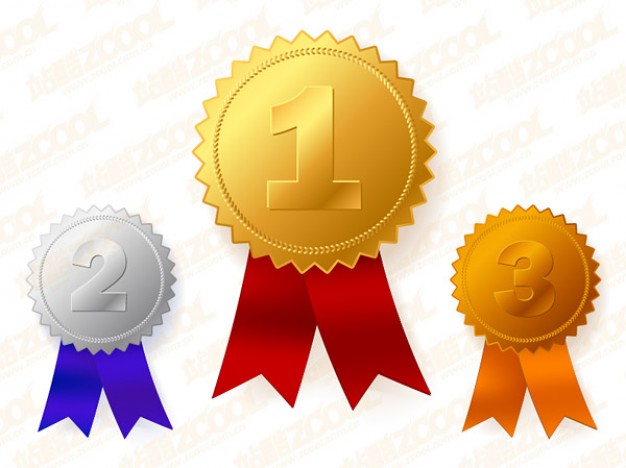 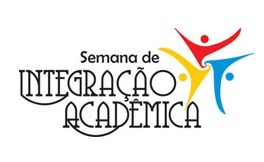 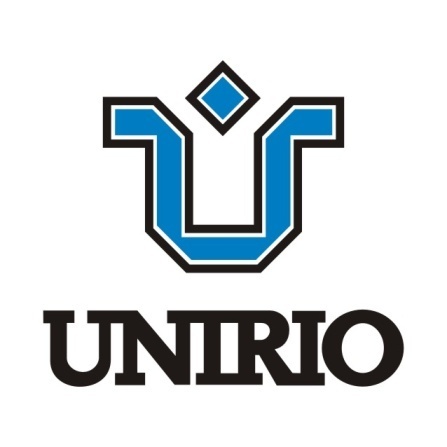 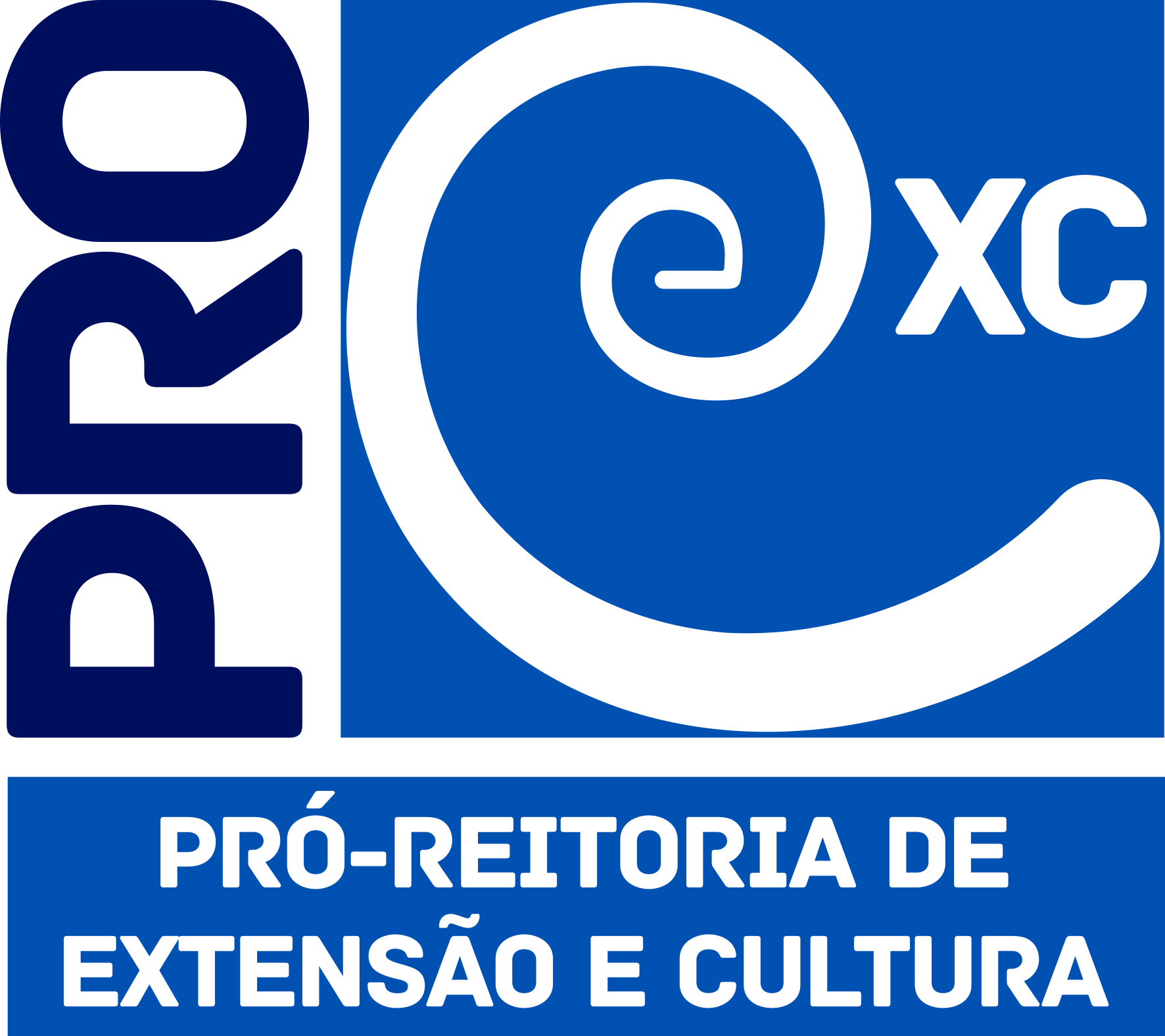 15ª Semana de Integração Acadêmica
23 a 27 de outubro de 2017
2º Lugar
Modalidade Apresentação de Painel
Entendendo e Ensinando sobre Síndrome de Down Coordenadora: Carmen Lucia Antão Paiva Mariana Balardino; Adriano Nardes; Suely Rodrigues dos Santos, 
Sônia Regina Middleton
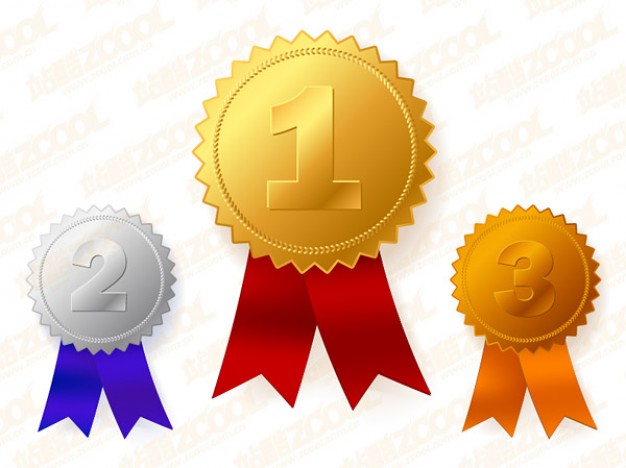 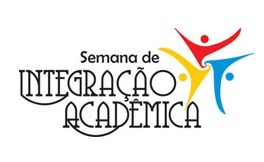 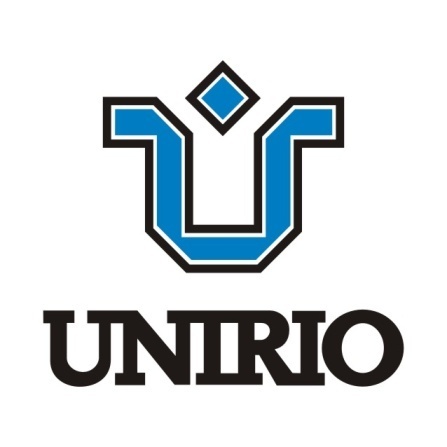 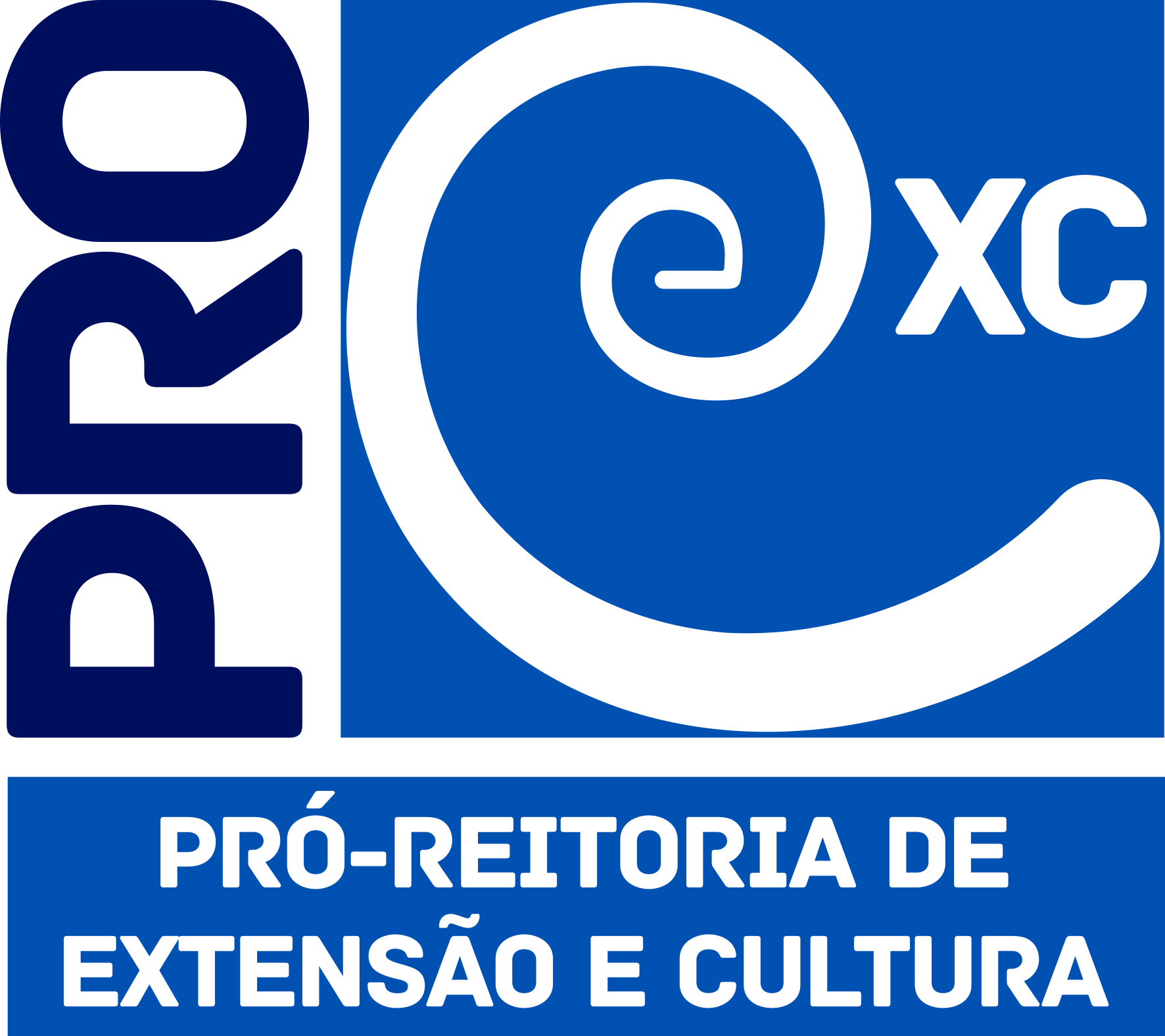 15ª Semana de Integração Acadêmica
23 a 27 de outubro de 2017
1º Lugar
Modalidade Apresentação de Painel
“Saúde Mental e Atenção Básica: desenvolvendo oficinas terapêuticas no Centro Municipal de Saúde Madre Tereza de Calcutá” Coordenadora: Rosâne Mello
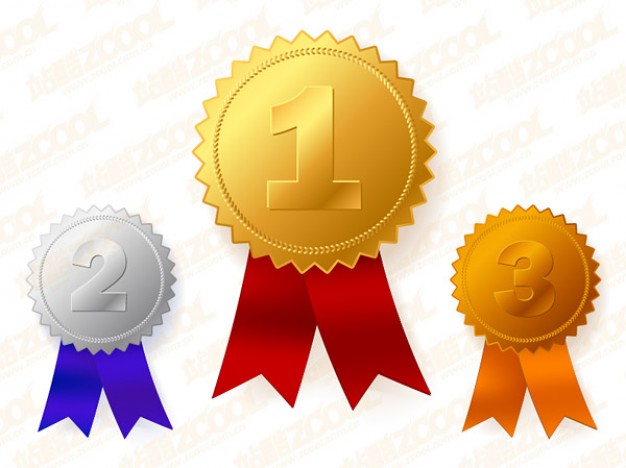 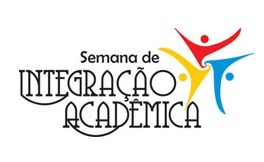 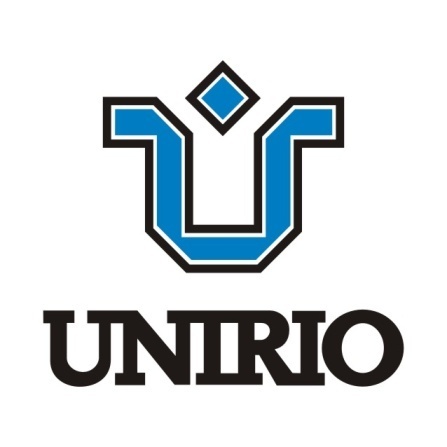 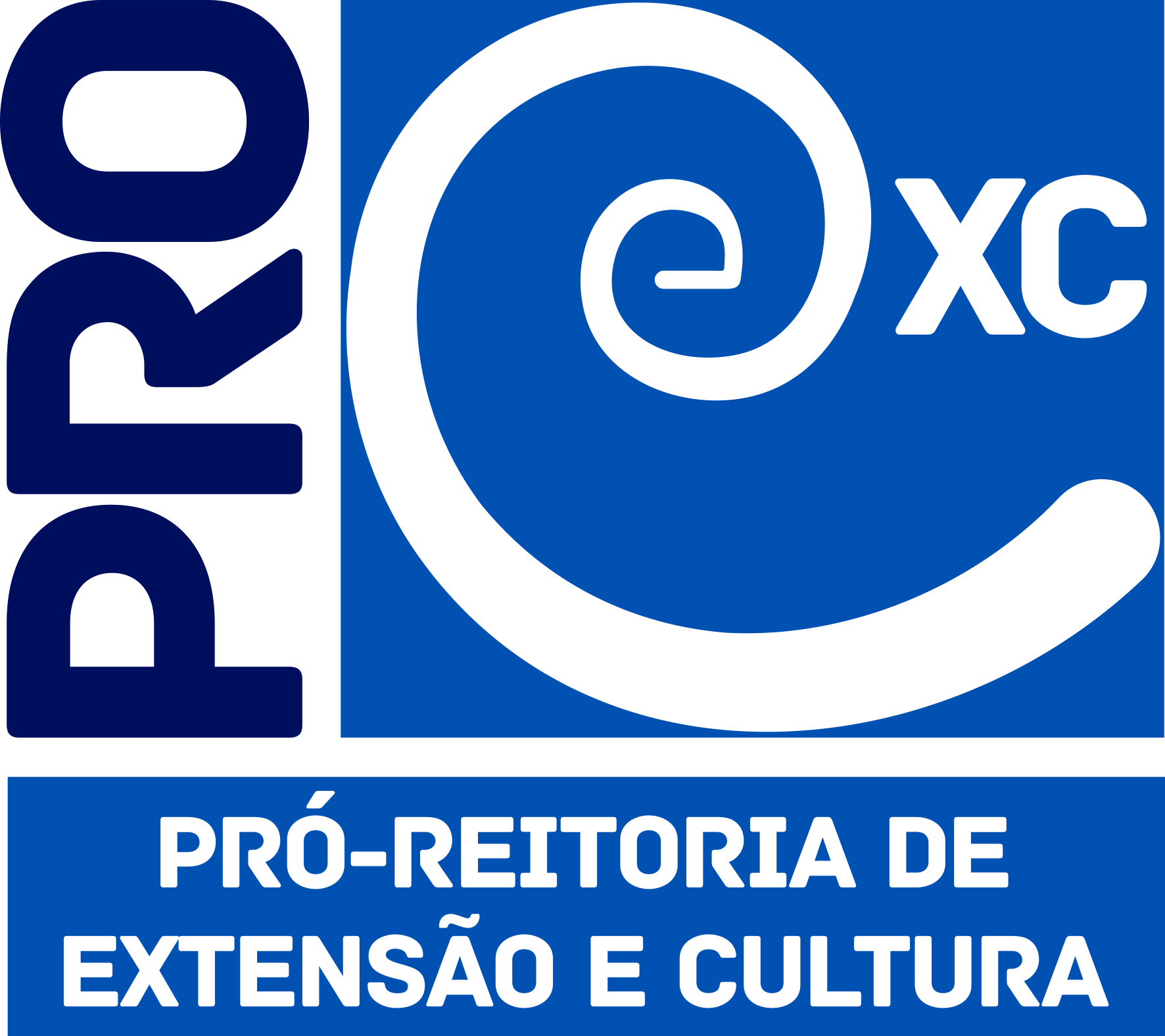 15ª Semana de Integração Acadêmica
23 a 27 de outubro de 2017
Modalidade Apresentação OralIndicados
-”Agricultura Sustentável” Coordenador: César Luis Siqueira Junior
-”Maré de Espetáculos” Coordenadora: Marina Henriques Coutinho
-” UNIDADE DE EDUCAÇÃO CONTINUADA E TRANSDISCIPLINAR EM PATOLOGIA APLICADA PARA A POPULAÇÃO DO ESTADO DO RIO DE JANEIRO - UNIPA.” Coordenadora: Ana Patrícia Cabral de Lima Garchet 
- “Programa ECOS” Coordenadora: Maria do Carmo Ferreira
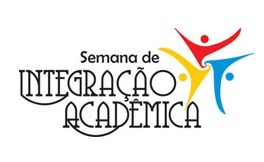 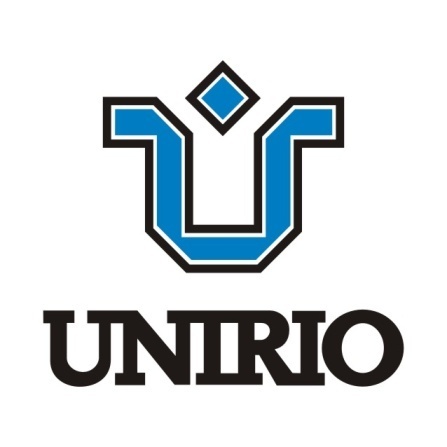 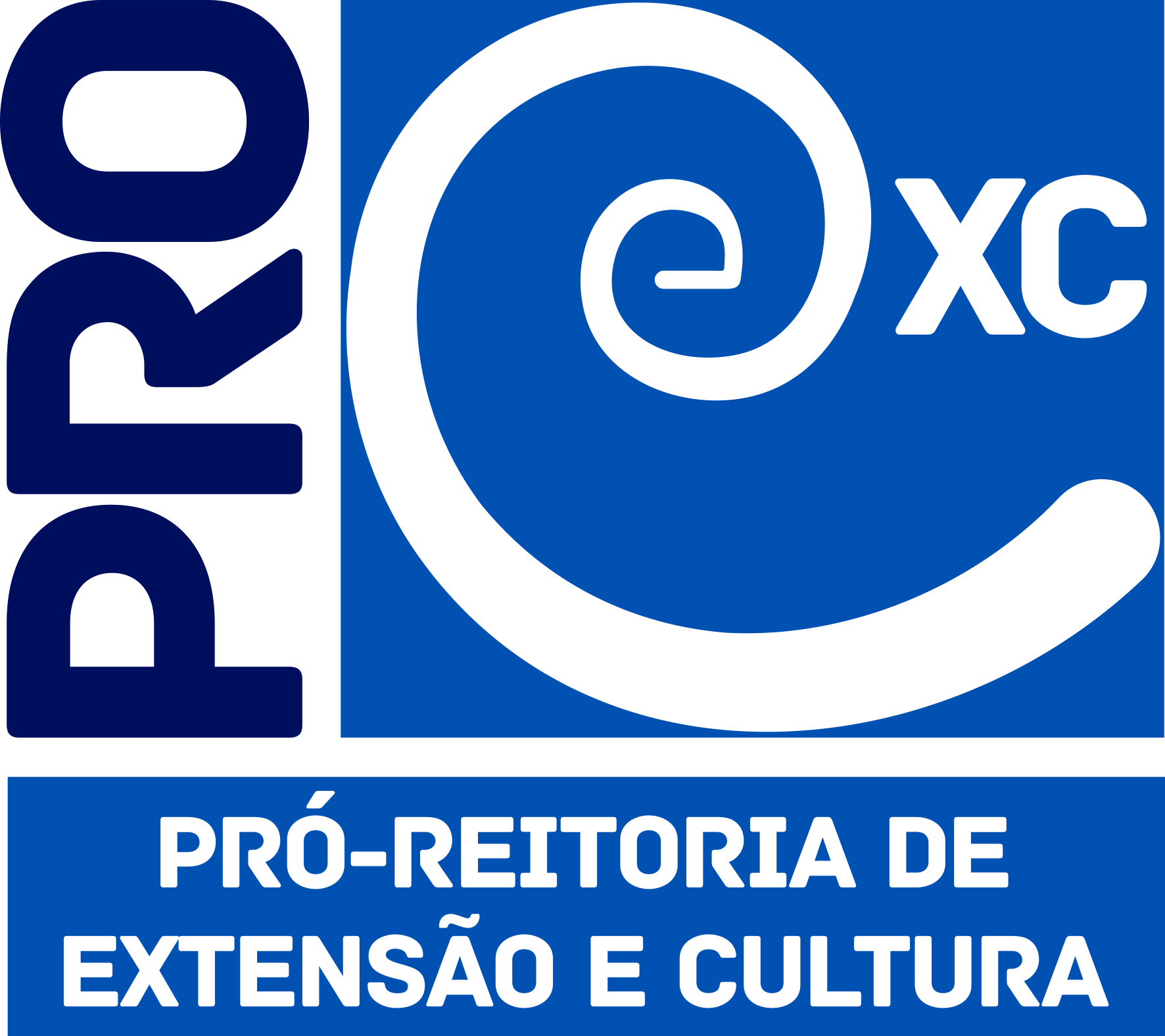 15ª Semana de Integração Acadêmica
23 a 27 de outubro de 2017
Modalidade Apresentação OralIndicados
- “Oficina de Teatro Circulando: Ateliê de teatro para jovens com transtornos mentais” Coordenadora: Adriana Ferreira Bonfatti
- “Educação Popular e Saúde: construção compartilhada para um cuidado criativo e inclusivo” Coordenadora: Carla Pontes de Albuquerque
-”O ensino de ciências e botânica para pessoas com deficiência visual no Jardim Didático e Evolutivo da Unirio” Coordenadora: Camila Maistro Patreze
- “Inclusão social de jovens e adultos com deficiência: transformando atitudes” Coordenadora: Maria Alice de Moura Ramos
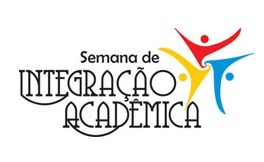 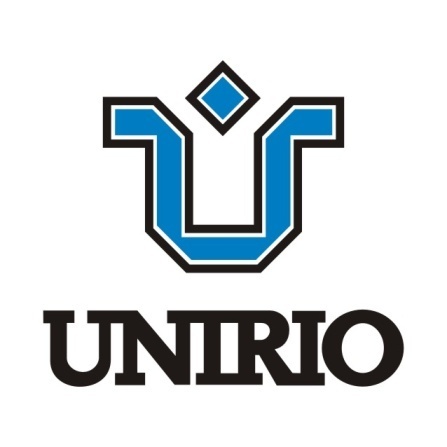 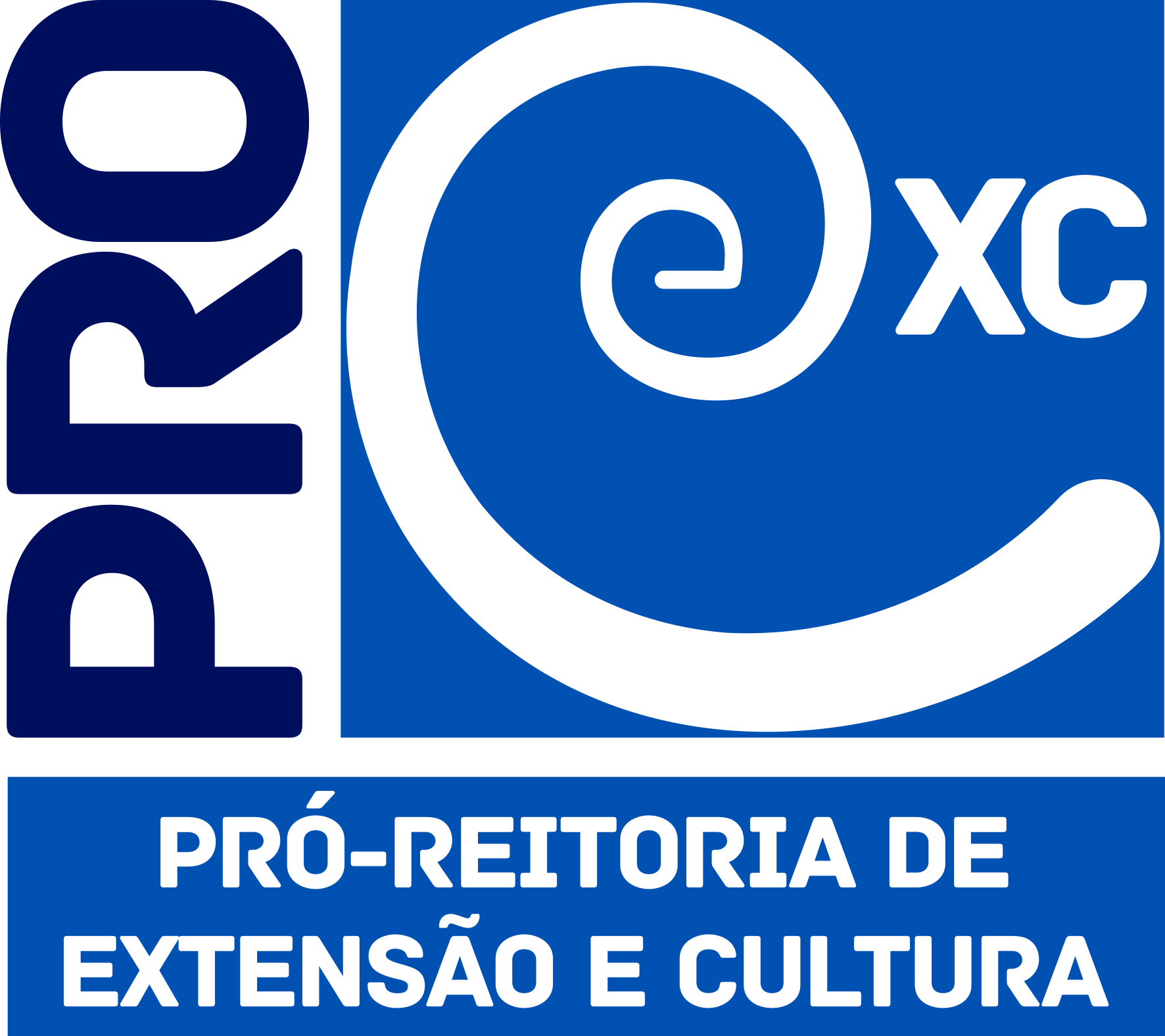 15ª Semana de Integração Acadêmica
23 a 27 de outubro de 2017
Modalidade Apresentação OralIndicados
-”Programa Teatro em Comunidades” Coordenadora: Marina Henriques Couitnho
-”Formas de Nutrir” Coordenadora: Zelinda Andrade dos Santos
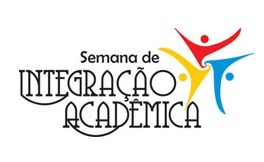 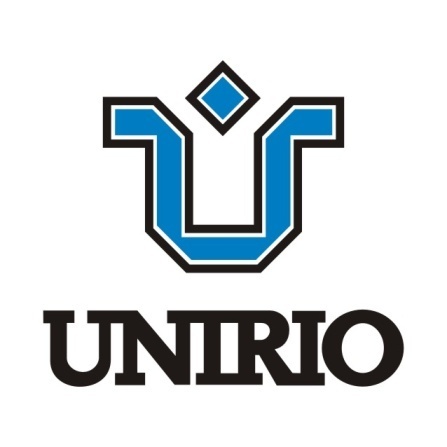 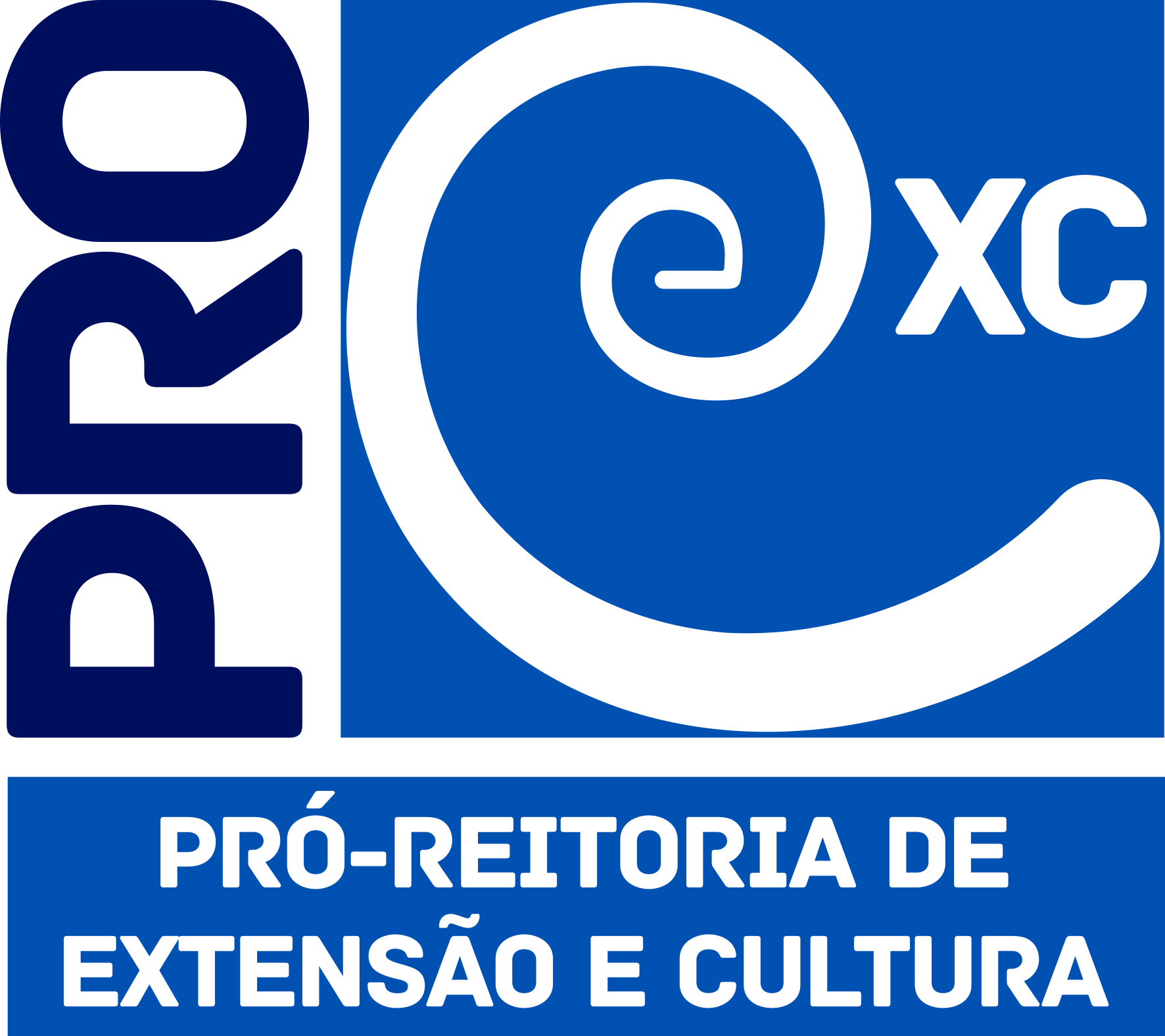 15ª Semana de Integração Acadêmica
23 a 27 de outubro de 2017
3º Lugar
Modalidade Apresentação Oral
Agricultura Sustentável Coordenador: César Luis Siqueira Junior Marcio Sampaio, Lucas O. Tartaglia
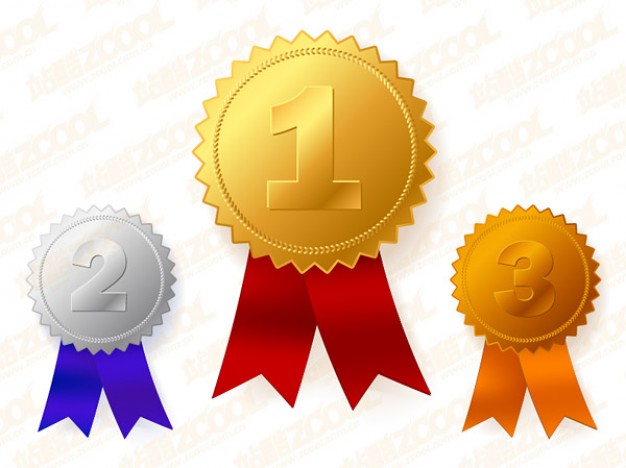 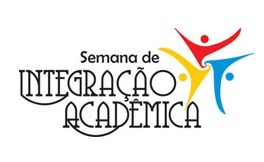 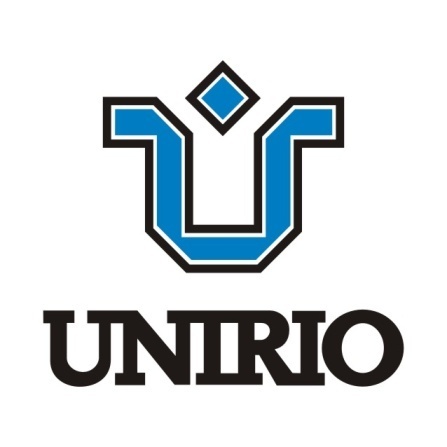 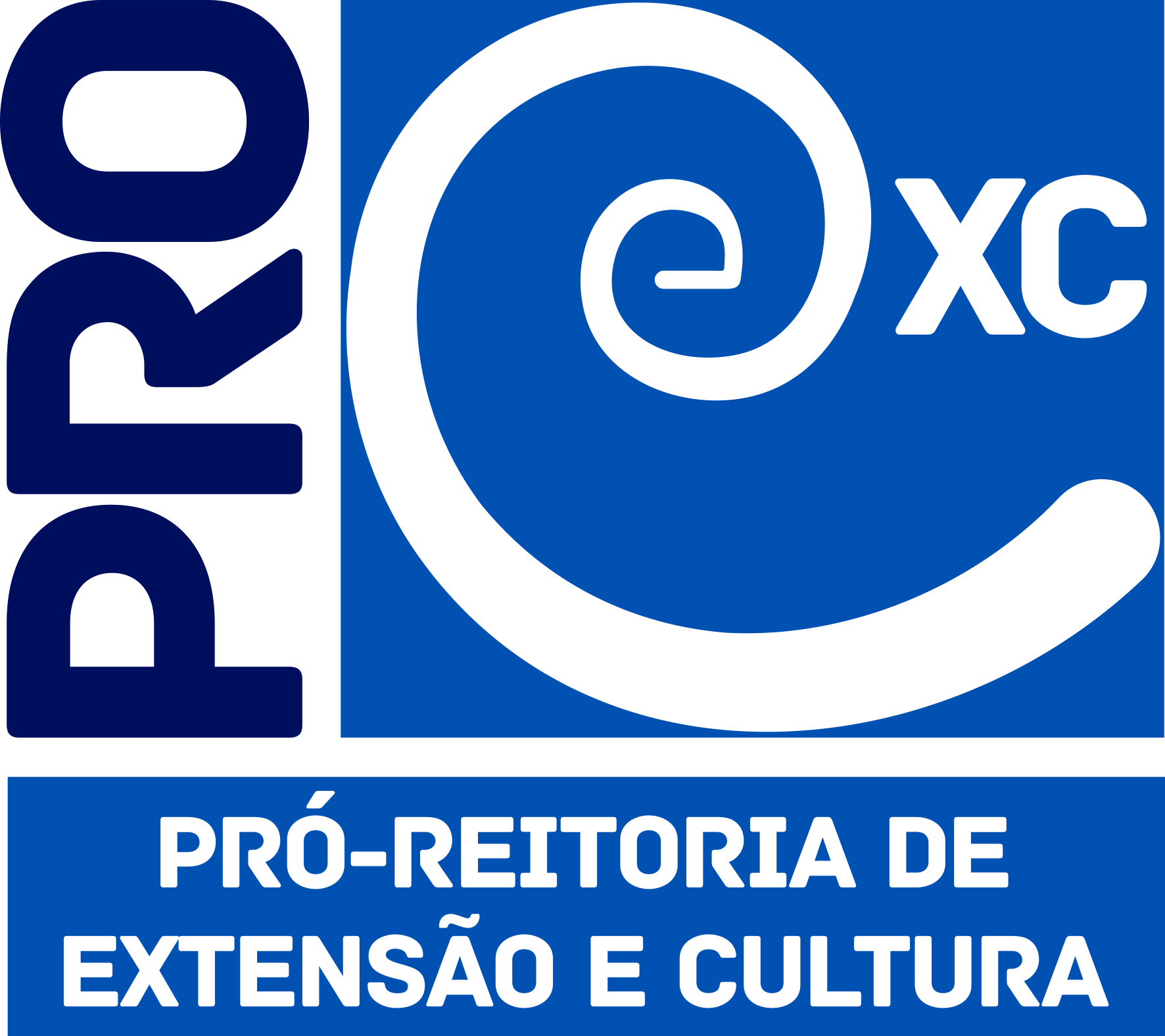 15ª Semana de Integração Acadêmica
23 a 27 de outubro de 2017
2º Lugar
Modalidade Apresentação Oral
“Oficina de Teatro Circulando: Ateliê de teatro para jovens com transtornos mentais” Coordenadora: Adriana Ferreira Bonfatti
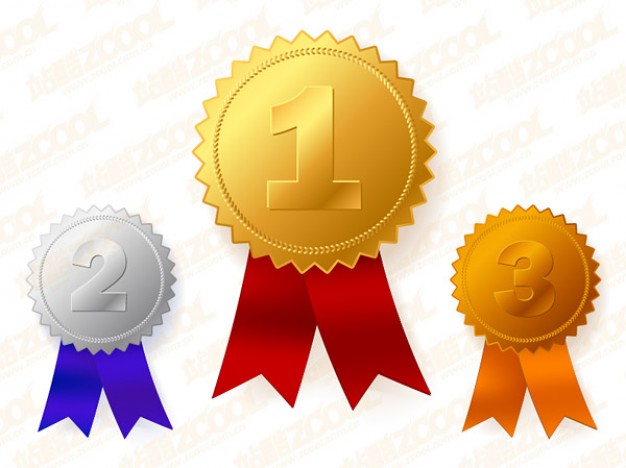 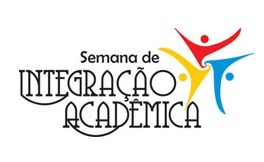 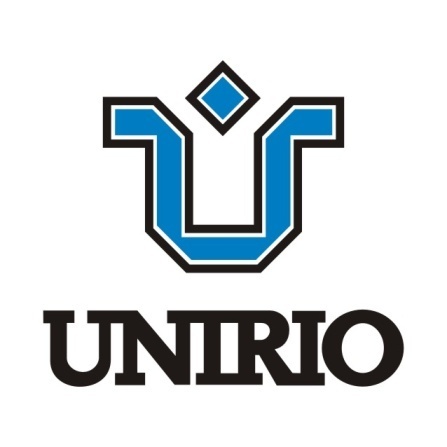 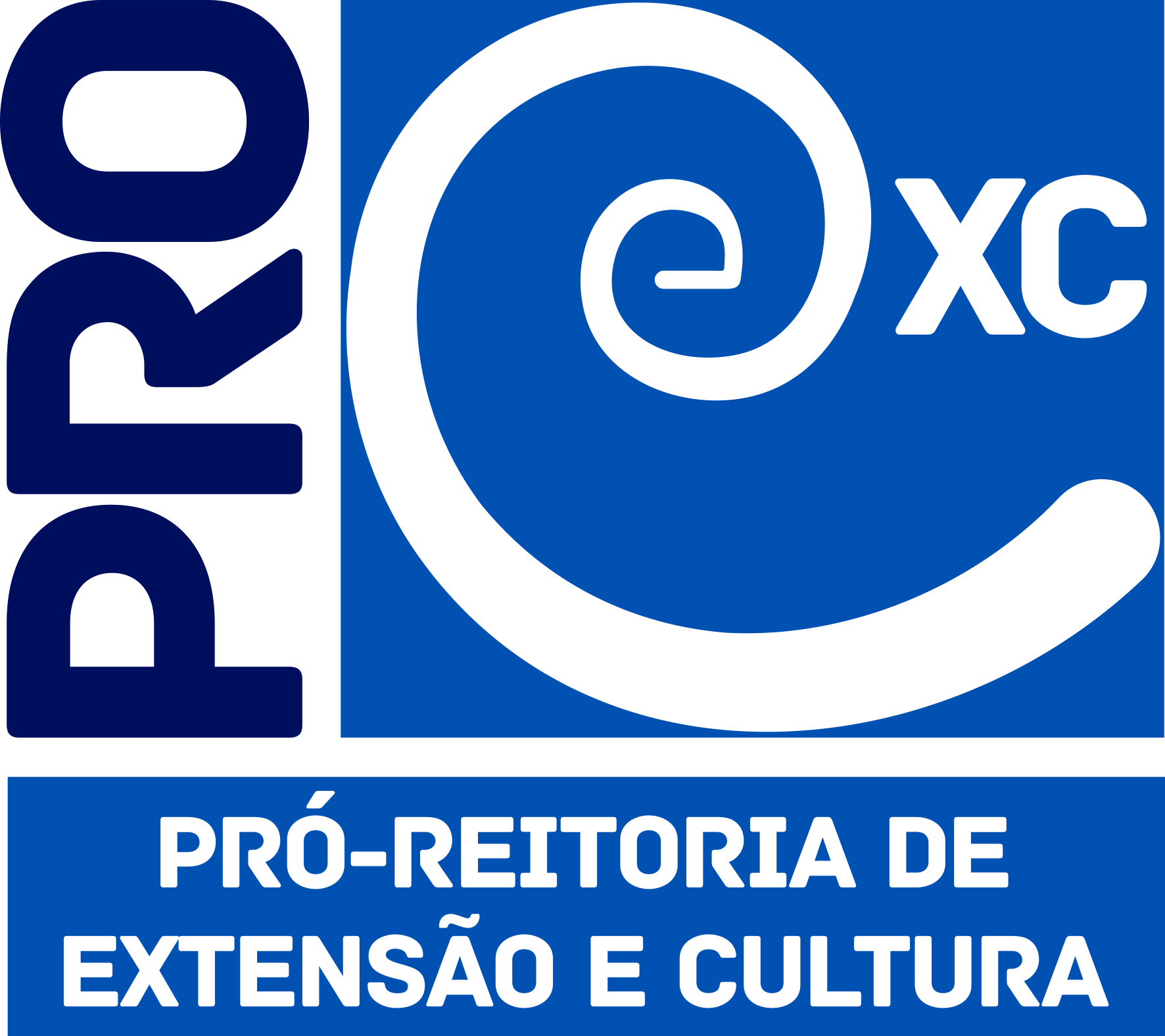 15ª Semana de Integração Acadêmica
23 a 27 de outubro de 2017
1º Lugar
Modalidade Apresentação Oral
Programa Teatro em Comunidades
Coordenadora: Marina Henriques Coutinho
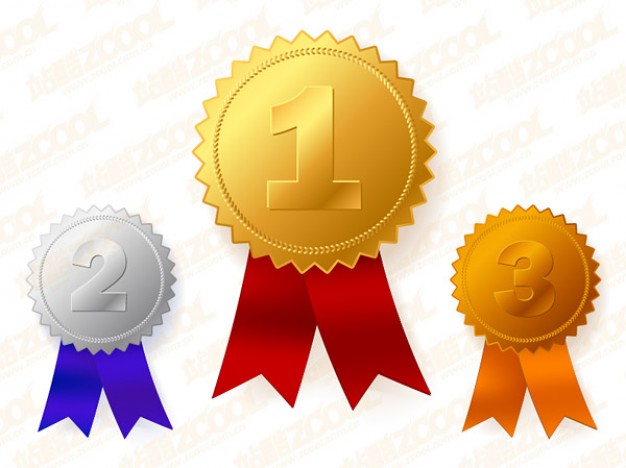 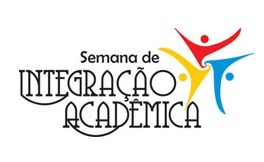 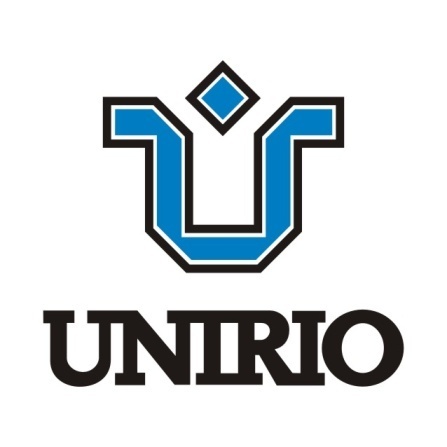 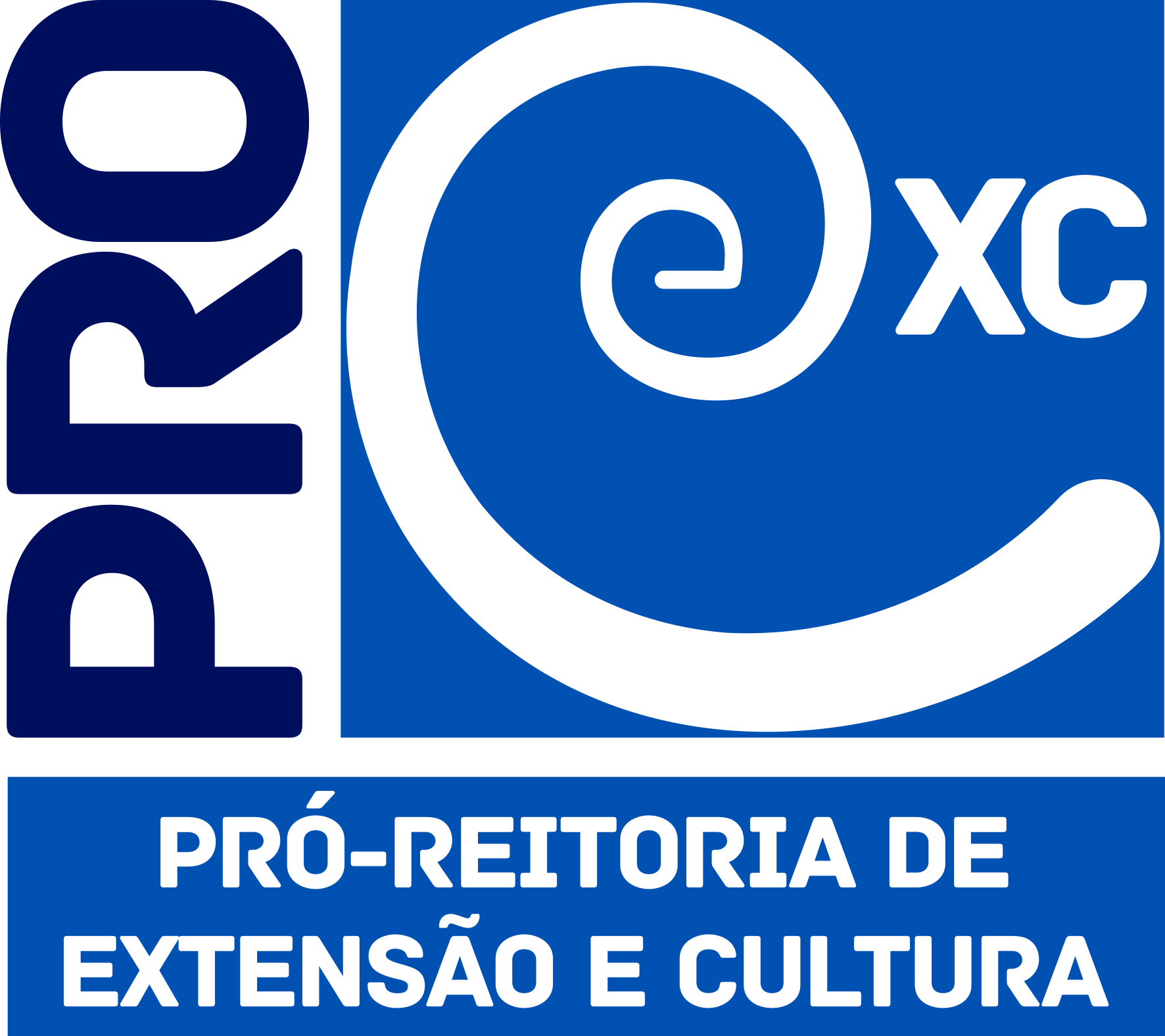 15ª Semana de Integração Acadêmica
23 a 27 de outubro de 2017
Melhor Apresentação na Modalidade Mesa RedondaIndicados
-”Antologia Geopoética” Coordenador: Luiza Corral Martins de Oliveira Ponciano
- “NÚCLEO DE ASSESSORIA JURÍDICA POPULAR AMARILDO DE SOUZA” Coordenador: Jadir Anunciação de Brito
-”Educação Popular em Direitos Humanos e Formação Política”Coordenador: RODOLFO LIBERATO DE NORONHA
-”Meio Ambiente Sustentabilidade e Promoção da Saúde: entre o Urbano e o Rural” Coordenador: Luiz Henrique Chad Pellon.
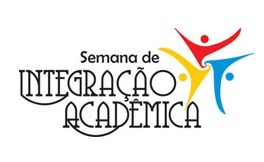 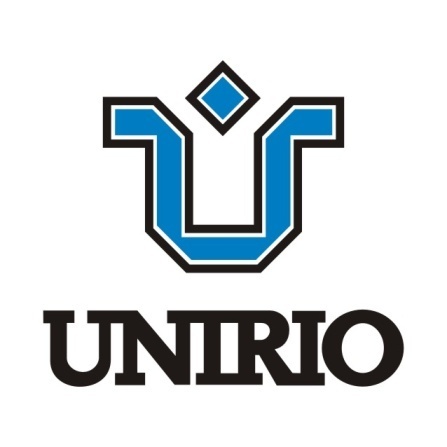 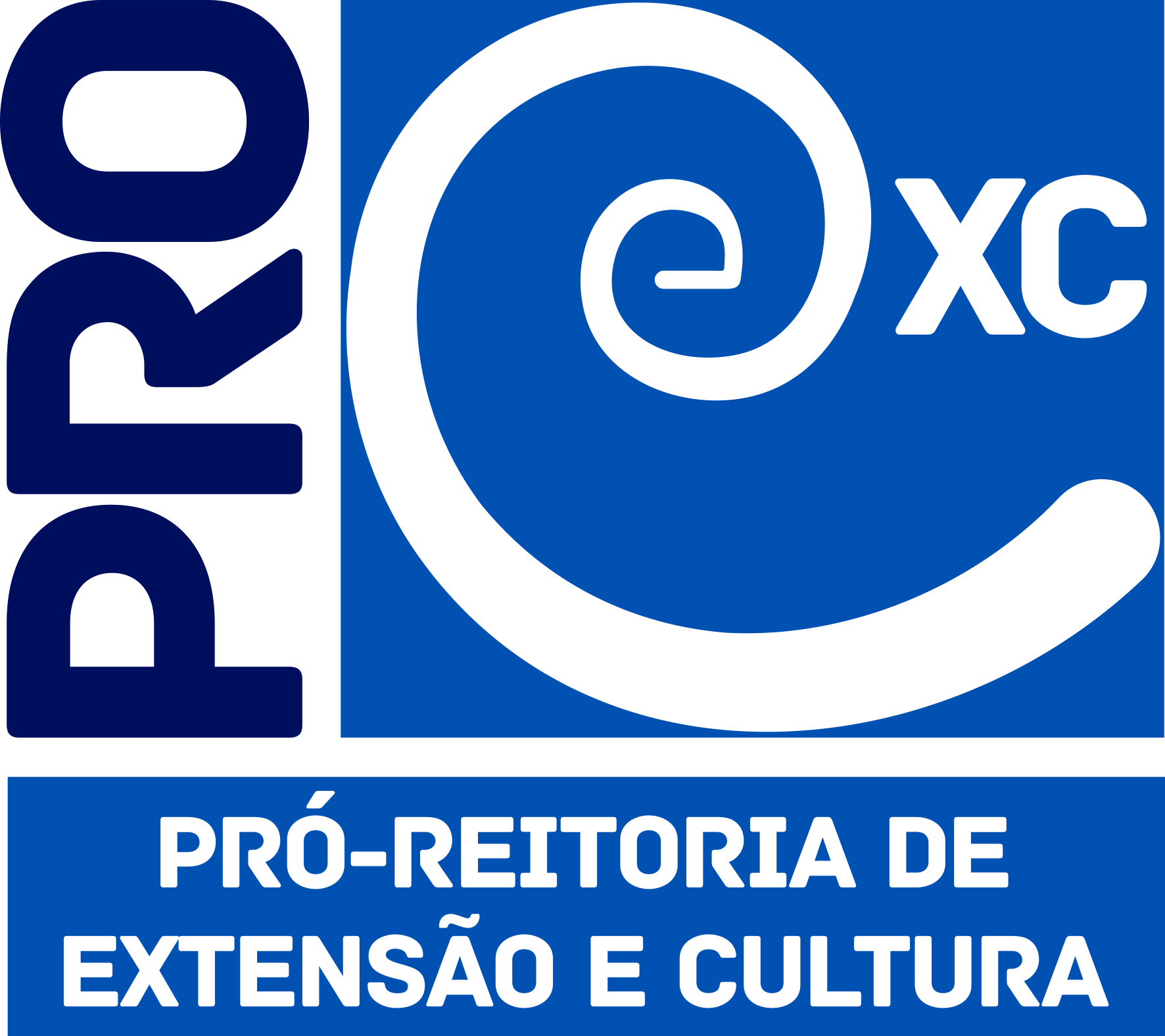 15ª Semana de Integração Acadêmica
23 a 27 de outubro de 2017
Melhor Apresentação na Modalidade Mesa Redonda
NÚCLEO DE ASSESSORIA JURÍDICA POPULAR AMARILDO DE SOUZA Coordenador: Jadir Anunciação de Brito
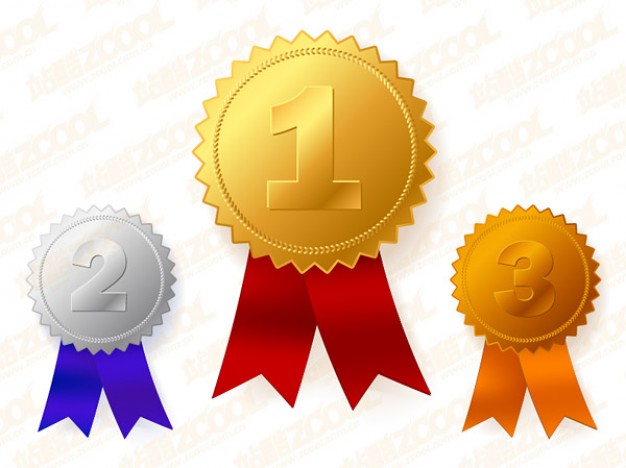 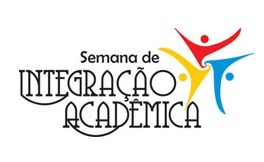 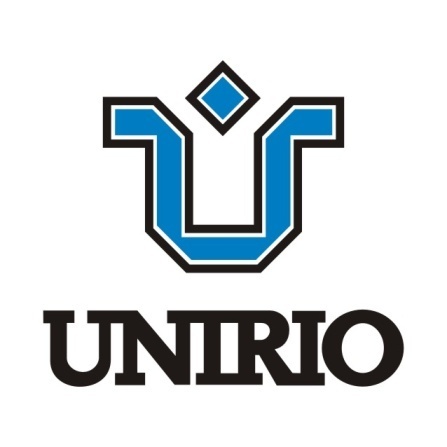 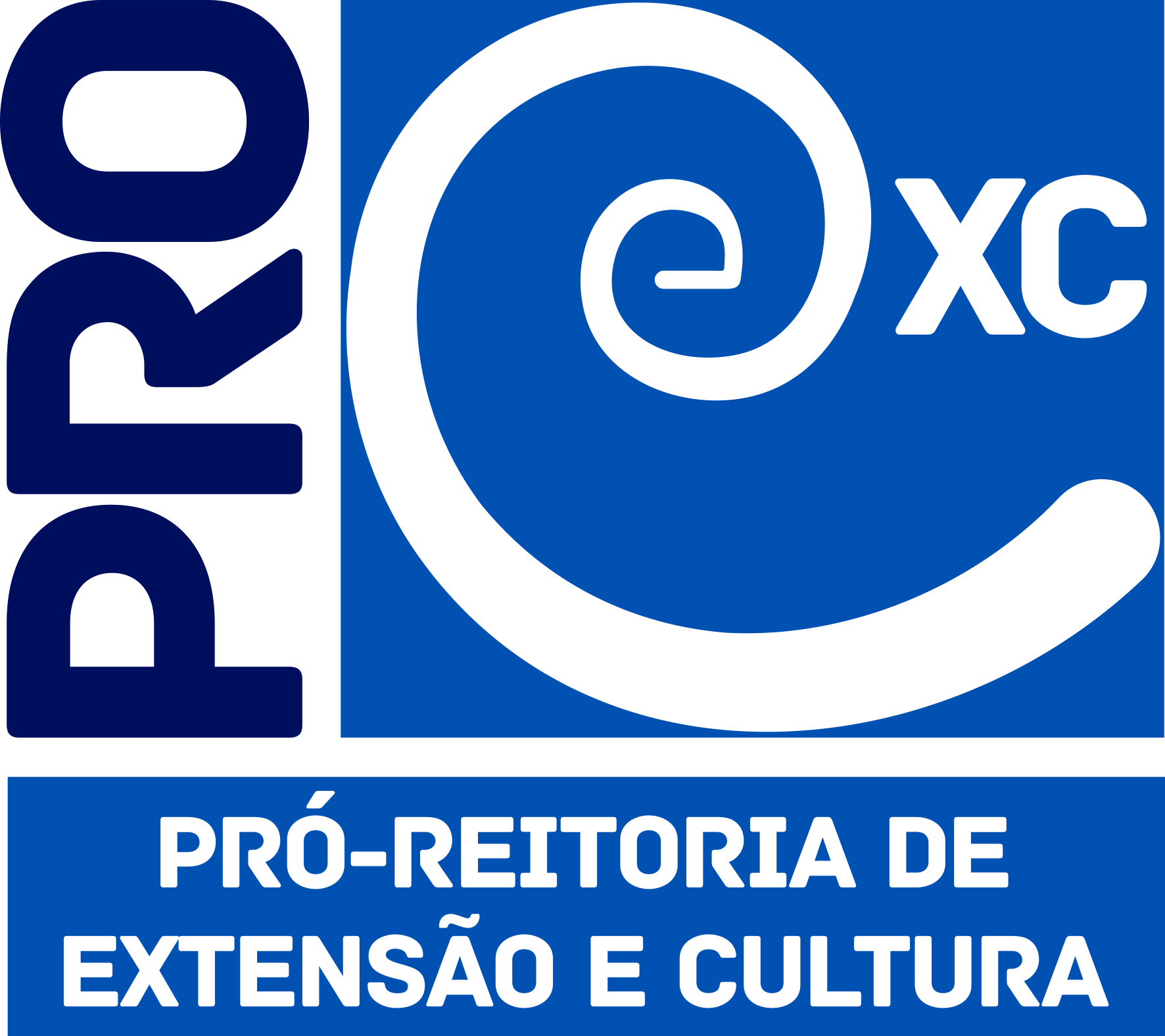 15ª Semana de Integração Acadêmica
23 a 27 de outubro de 2017
Melhor Apresentação na Modalidade Roda de ConversaIndicados
- “Luz, Câmera, Ação: A presença das relações de gênero e do racismo no cinema” Coordenara: Vanessa Bezerra de Souza
- “Educação em Saúde: perspectiva no âmbito da Saúde da Mulherxx” Coordenadora: Selma Villas Boas Teixeira 
- “PROGRAMA VOLUNTARIADOS DE INOVAÇÃO SOCIAL – INOVE” Coordenadora: Cládice Nóbile Diniz
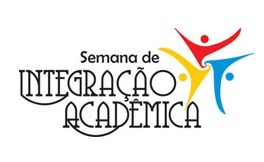 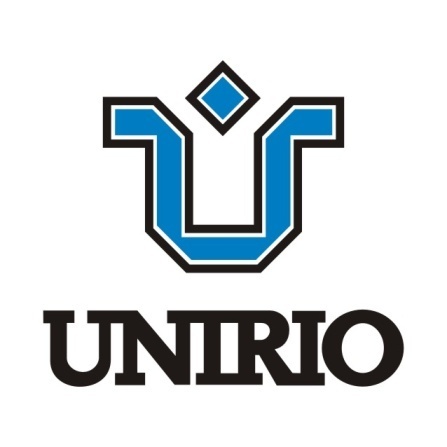 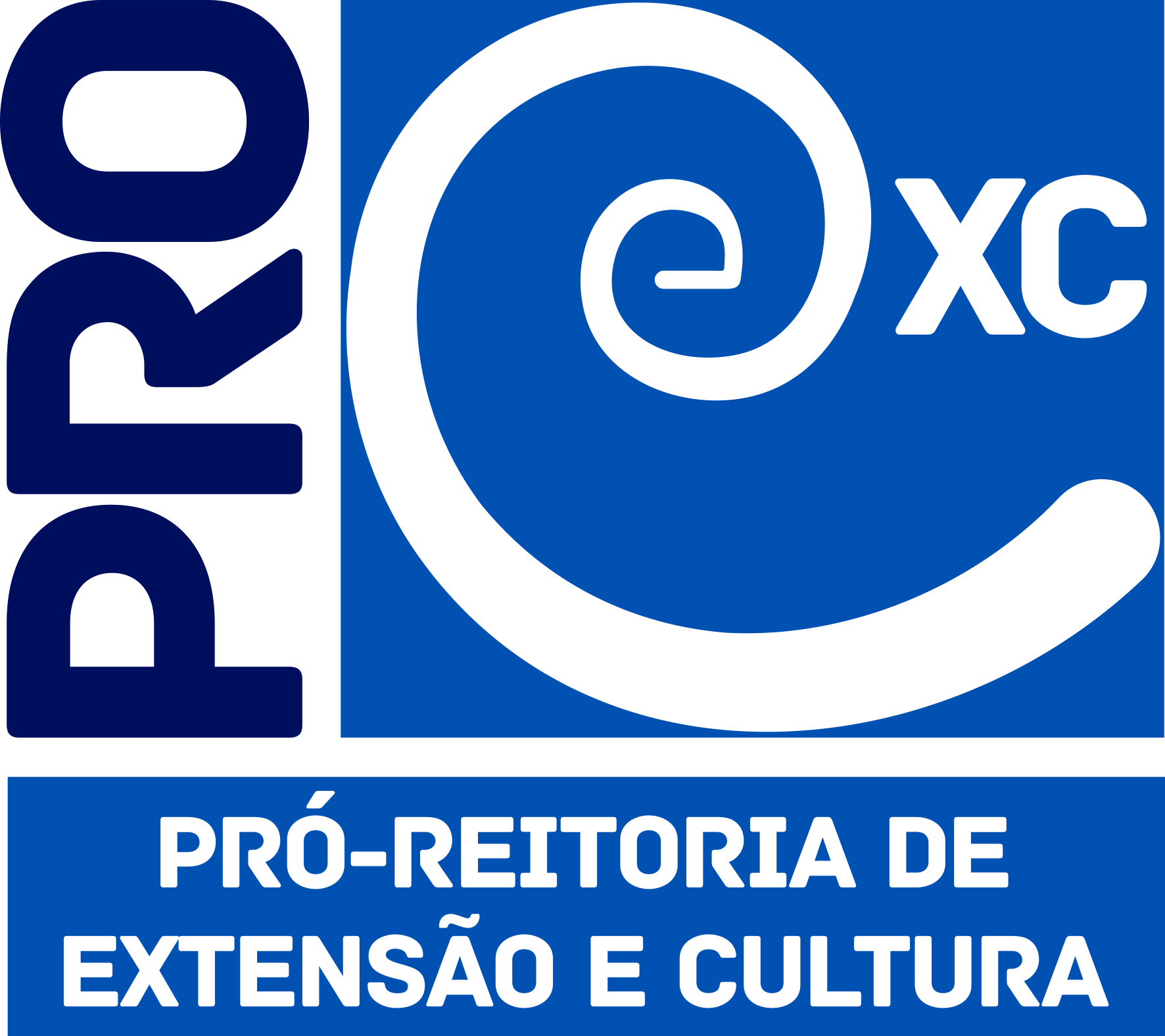 15ª Semana de Integração Acadêmica
23 a 27 de outubro de 2017
Melhor Apresentação na Modalidade Roda de Conversa
Educação em Saúde: perspectiva no âmbito da Saúde da Mulherxx Coordenador: Selma Villas Boas TeixeiraLeila Rangel da Silva, Beatriz Lima Pereira Leite, Maria Beatriz Veiga de Assis.
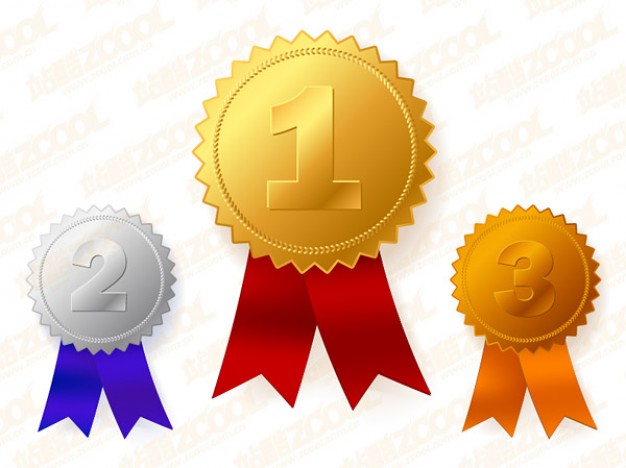